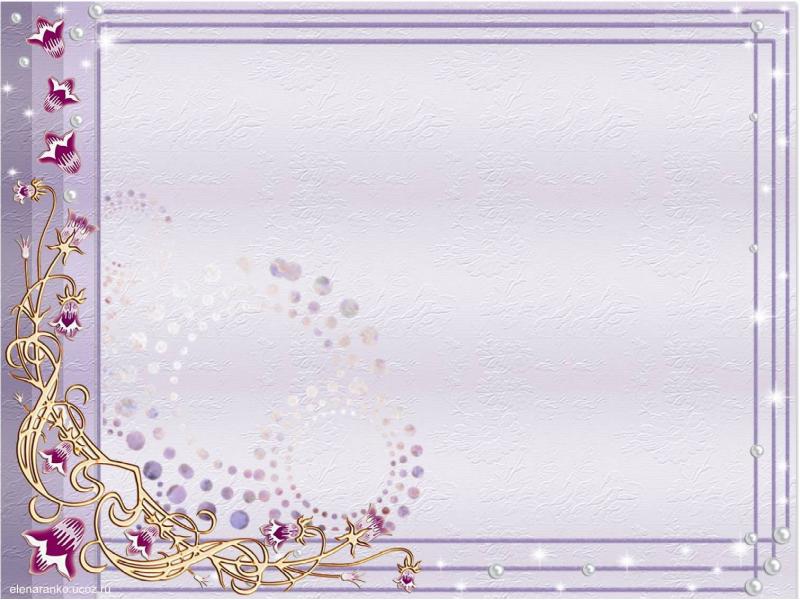 МУНИЦИПАЛЬНОЕ БЮДЖЕТНОЕ ДОШКОЛЬНОЕ ОБЩЕОБРАЗОВАТЕЛЬНОЕ 
УЧРЕЖДЕНИЕ ДЕТСКИЙ САД ОБЩЕРАЗВИВАЮЩЕГО ВИДА №10 
Г. НЕРЧИНСКа
ПОРТФОЛИО 
ПРОФЕССИОНАЛЬНОЙ 
ДЕЯТЕЛЬНОСТИ
ВОСПИТАТЕЛЯ
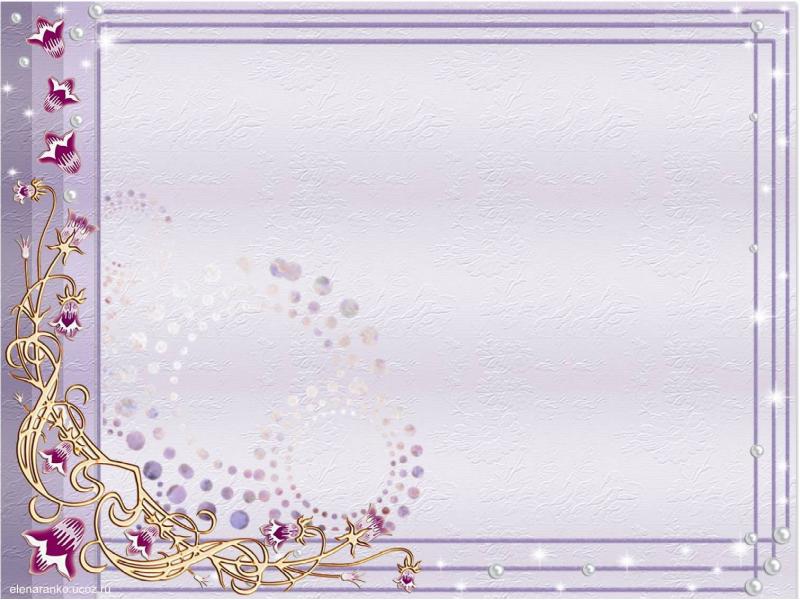 Разделы
1.Визитная карточка
2.Общие сведения
3.Эссе
4. Результаты педагогической деятельности
5. Нормативные документы
6. Повышение квалификации
7.Методическая копилка
8.Кружковая работа
9. Самообразование
10. «Мое педагогическое кредо»
11. Учебно-материальная база
12. Отзывы о моей педагогической деятельности
13. Работа по обобщению и распространению педагогического опыта
14. Участие в конкурсах
15. Приложение
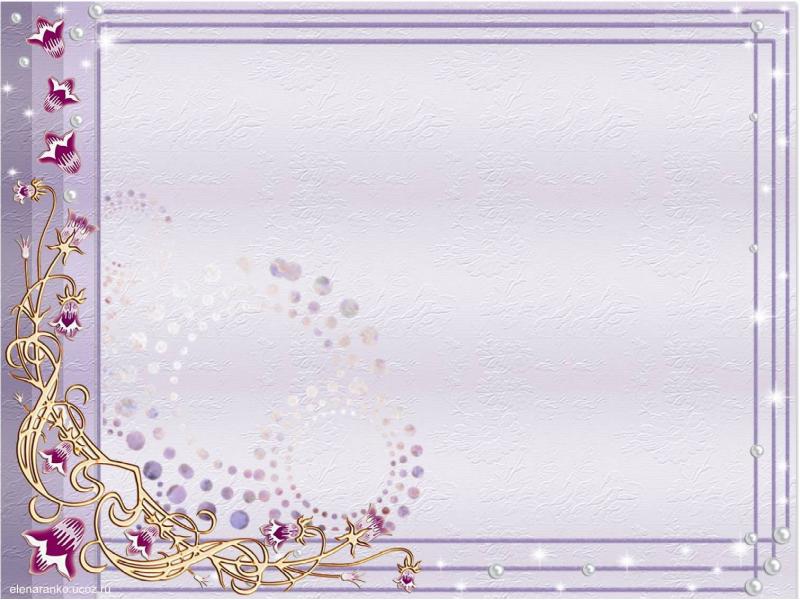 1.Визитная карточка
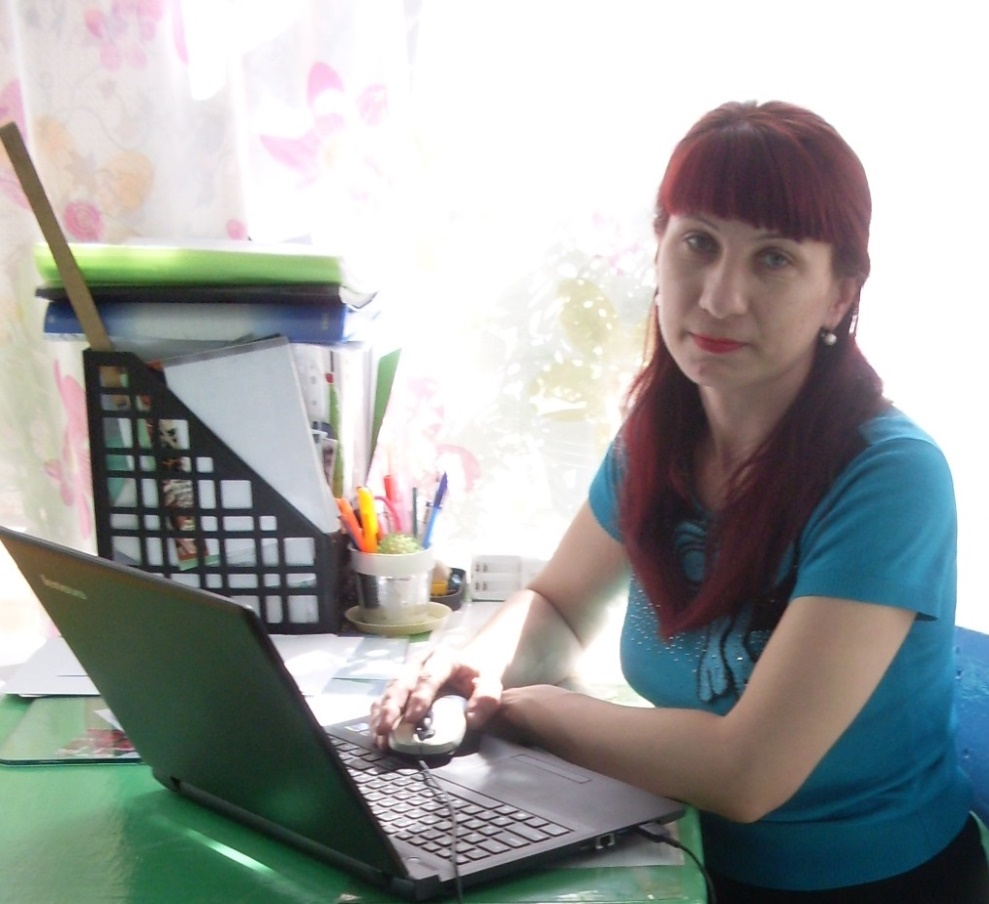 Я - воспитатель, и этим горжусь!
Ведь честно на благо детей я тружусь.
Мой труд – это творчество, воображенье,
Задач, очень трудных порою, решенье,
Фантазия, выдумка и нестандартность,
Открытий ребячьих огромная радость,
Уверенность в собственных силах и знанья,
Добытые в долгих, упорных исканьях,
А так же находчивость, изобретательность,
Лёгкость в общении, коммуникабельность!
Хочу, чтоб счастливой росла детвора,
А всем воспитателям просто УРА!
Рубанова 
Лариса 
Сергеевна
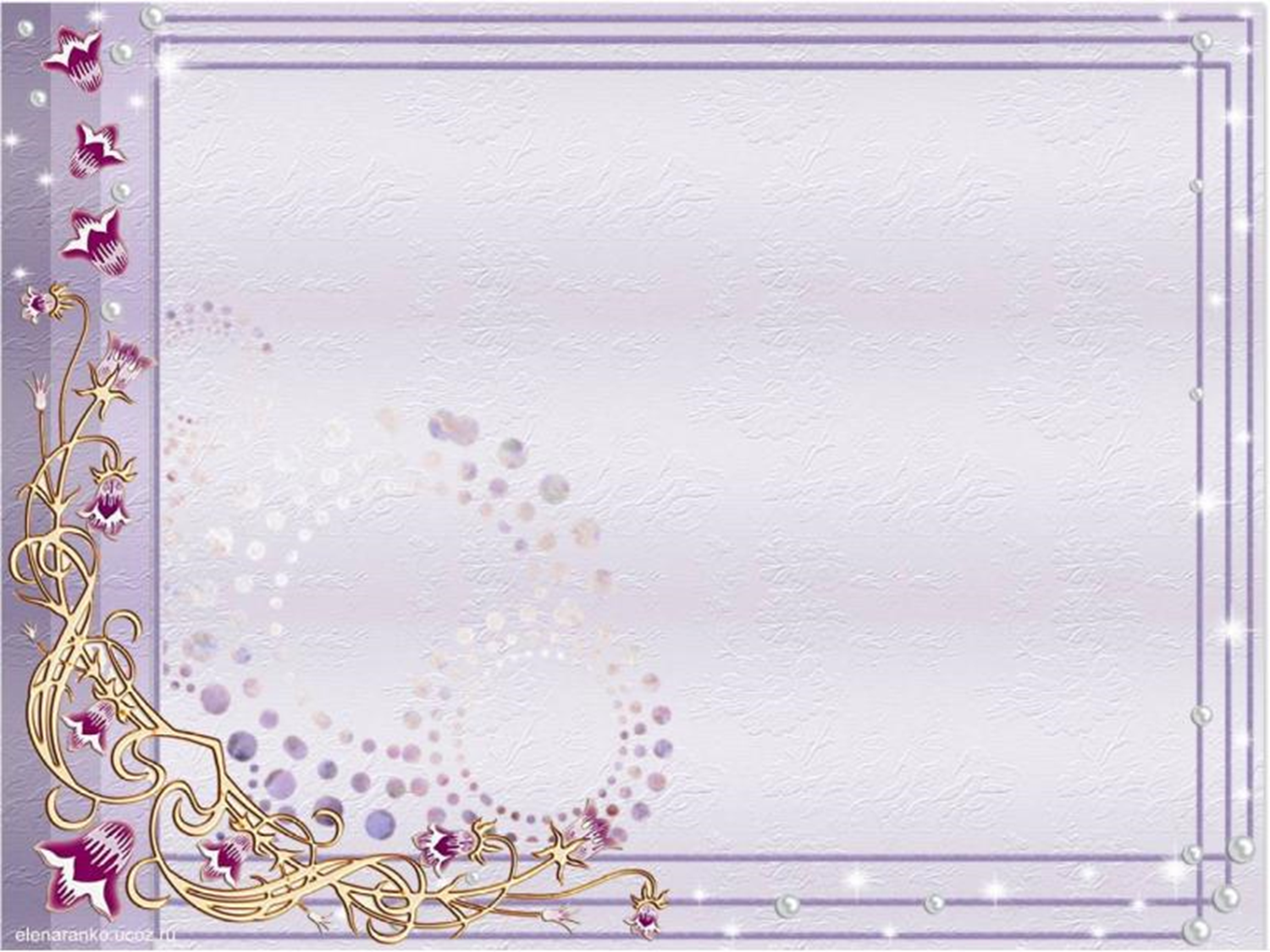 2.Общие сведения
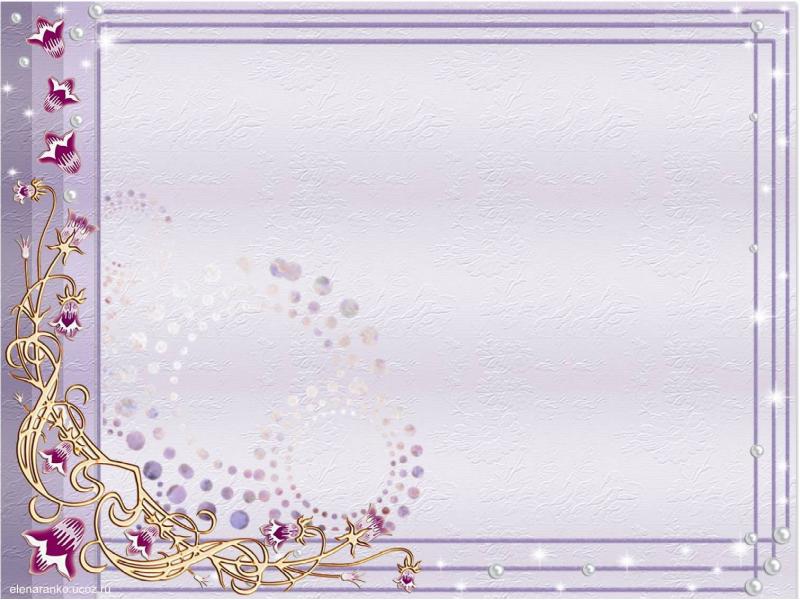 Копии документов
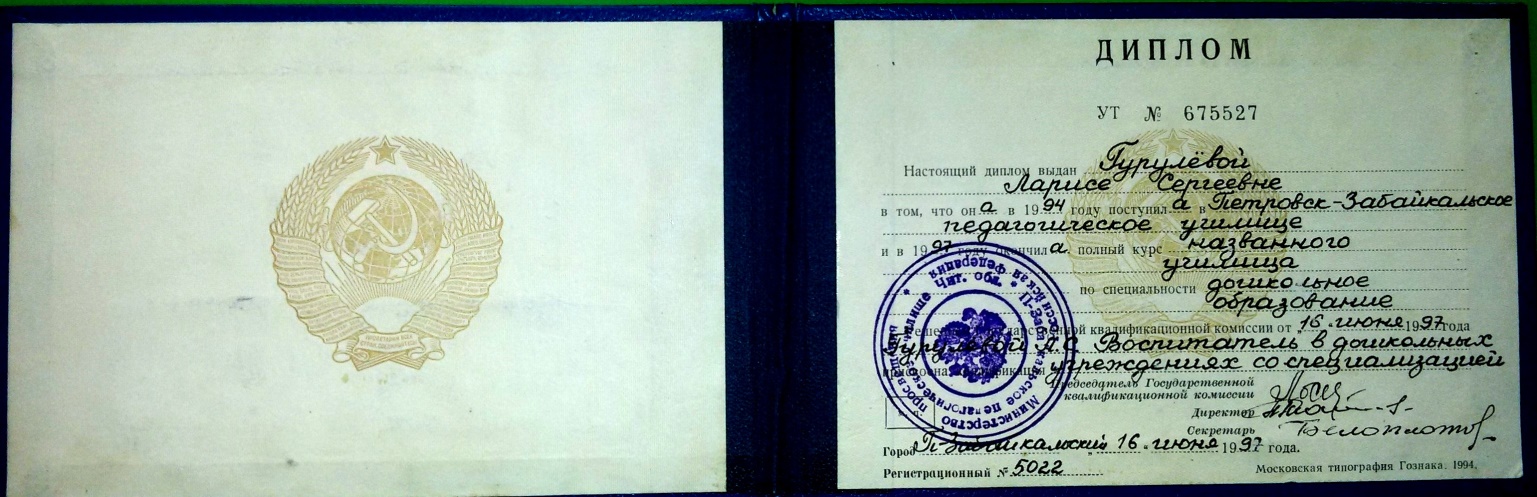 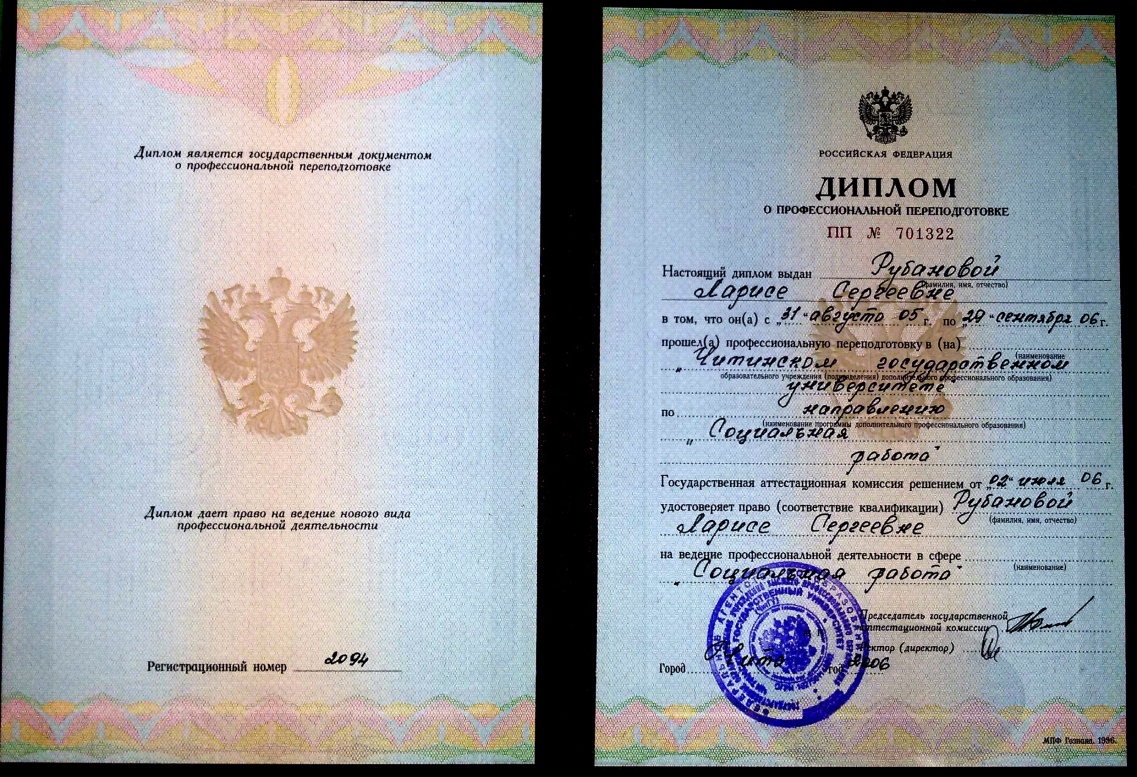 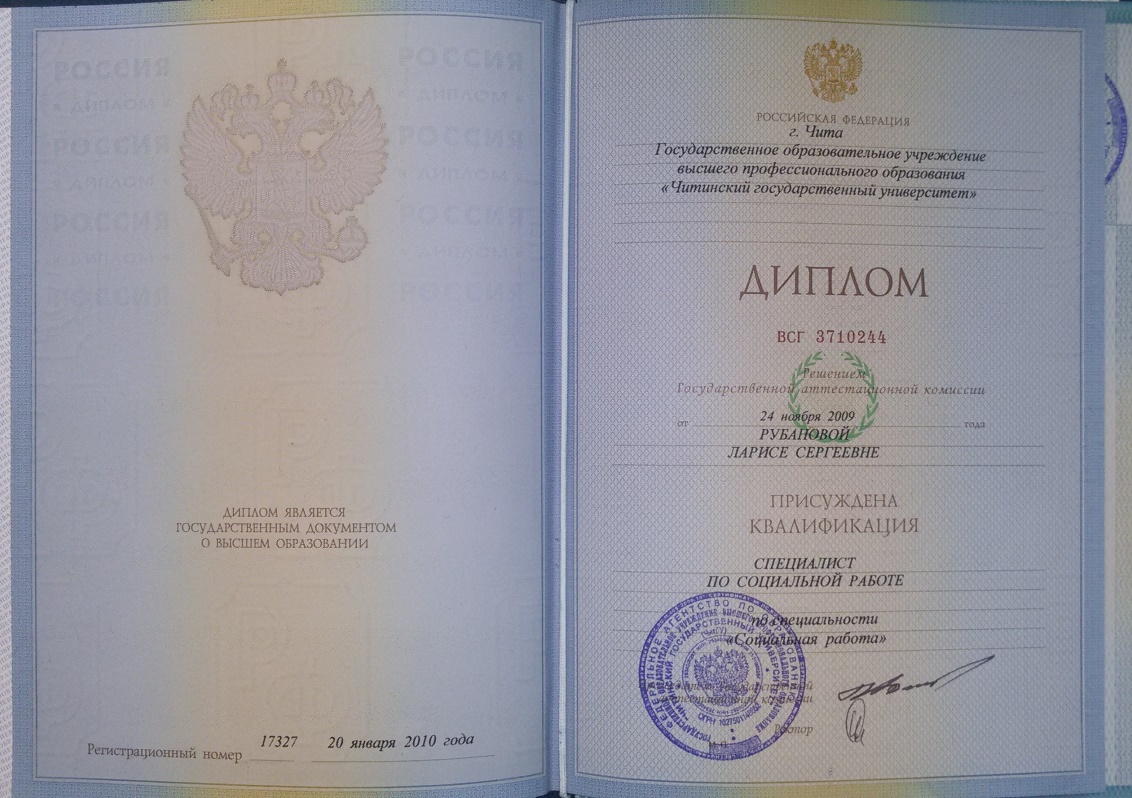 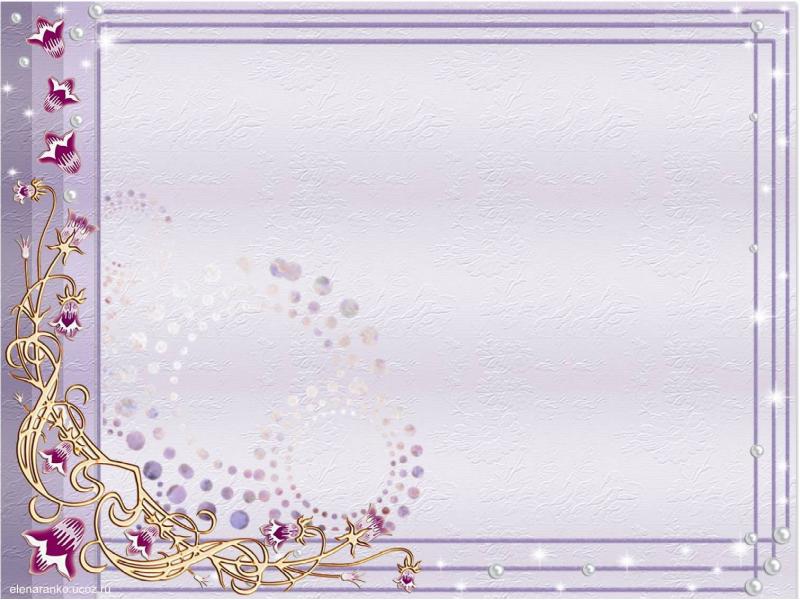 3. ЭССЕ
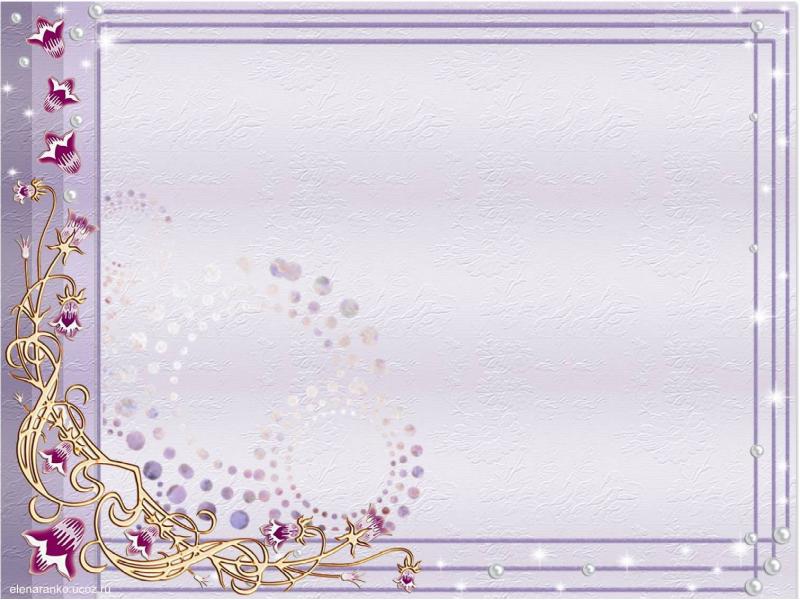 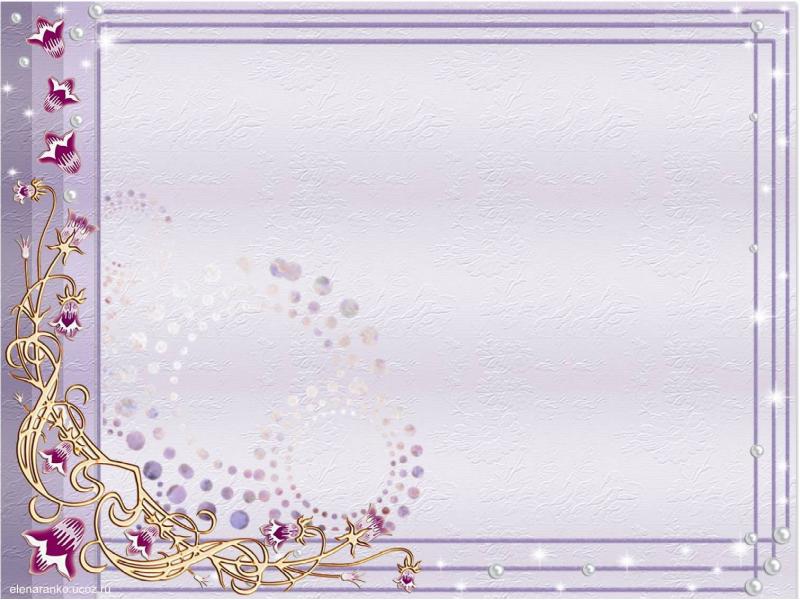 4  РЕЗУЛЬТАТЫ ПЕДАГОГИЧЕСКОЙ ДЕЯТЕЛЬНОСТИ
Средняя группа  
2013 – 2014 гг.
Старшая группа
 2014 – 2015 гг.
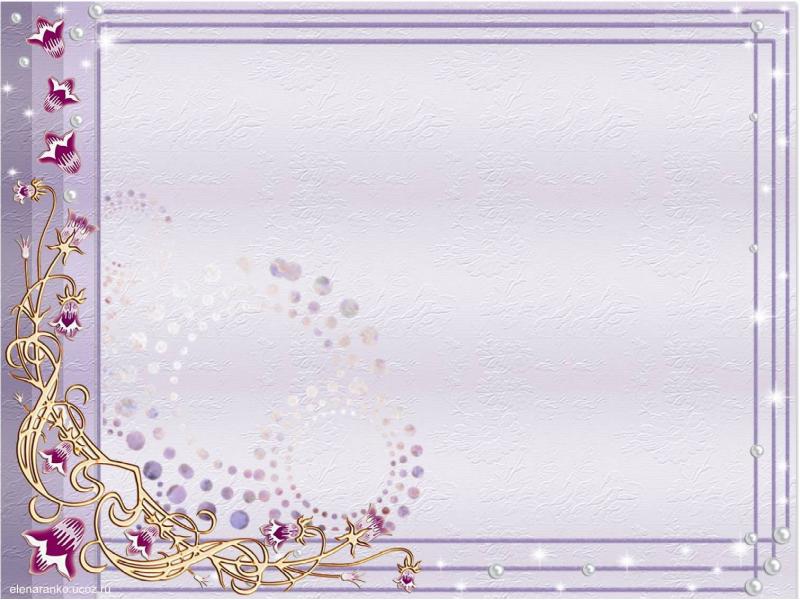 Подготовительная к школе группа 
2015 – 2016 гг.
Вывод: результаты мониторинга овладения воспитанниками дошкольного образовательного учреждения программным материалом по образовательным областям являются положительными. Анализ результатов мониторинга  позволяет сделать вывод об эффективности образовательных программ и организации образовательного процесса, о правильно подобранных методах и формах работы в группе детского сада.
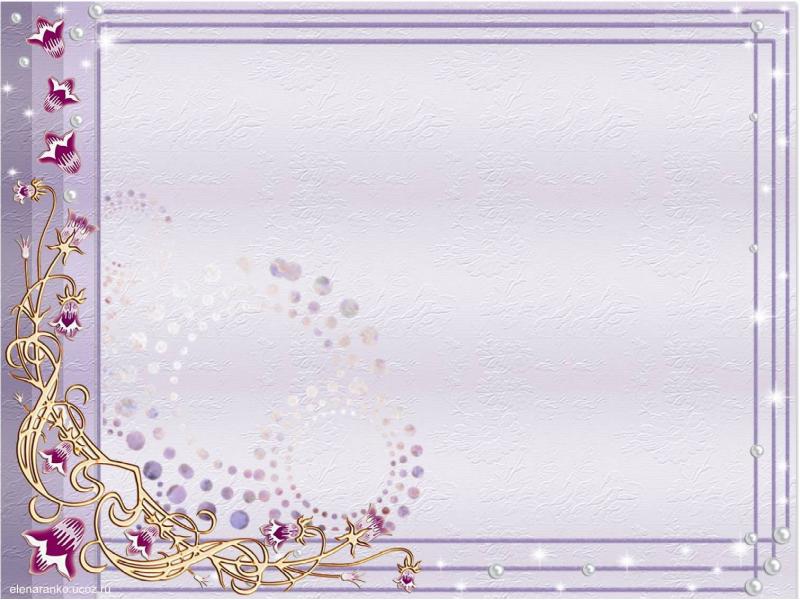 5. НОРМАТИВНЫЕ ДОКУМЕНТЫ
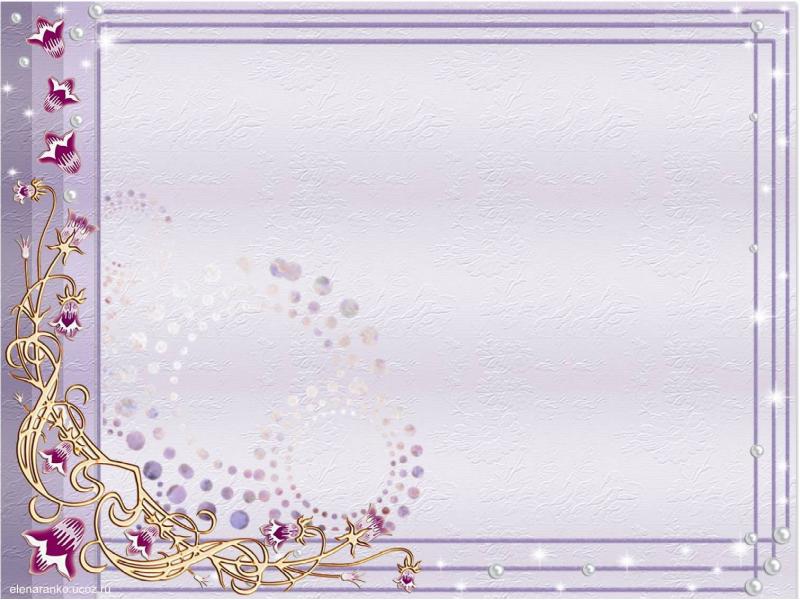 6. ПОВЫШЕНИЕ КВАЛИФИКАЦИИ
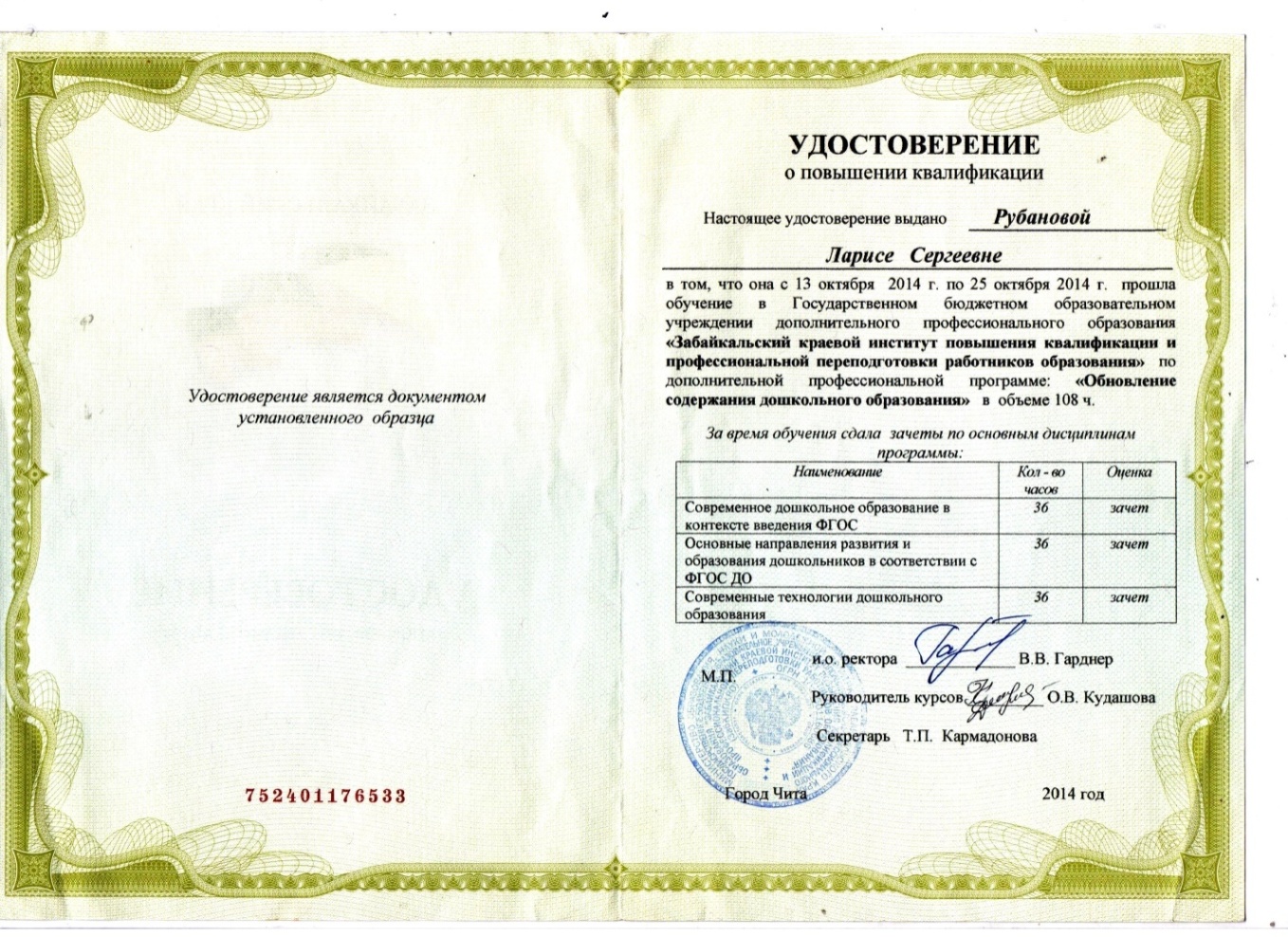 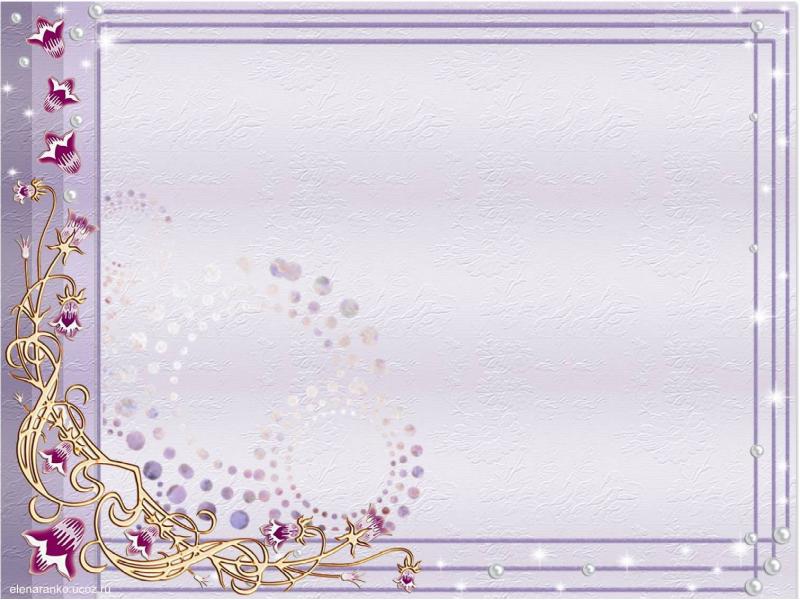 7. МЕТОДИЧЕСКАЯ КОПИЛКА
Разработали и провела
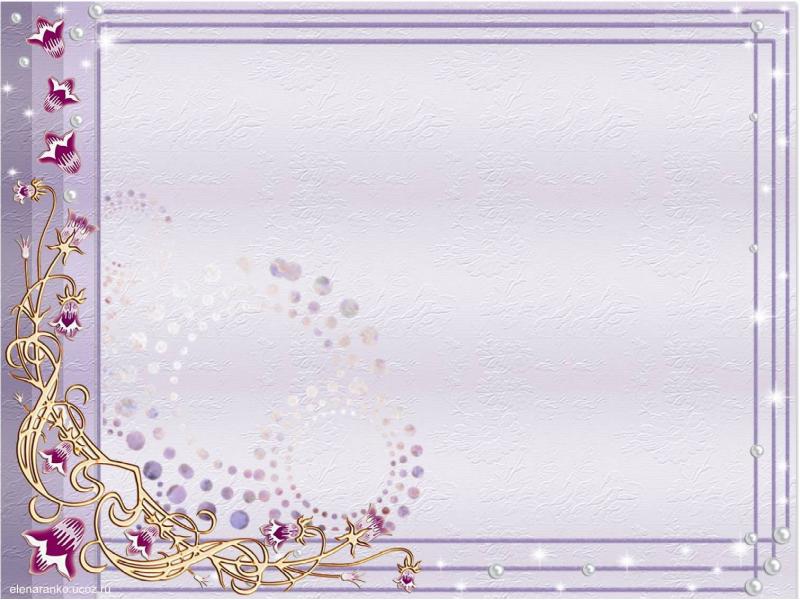 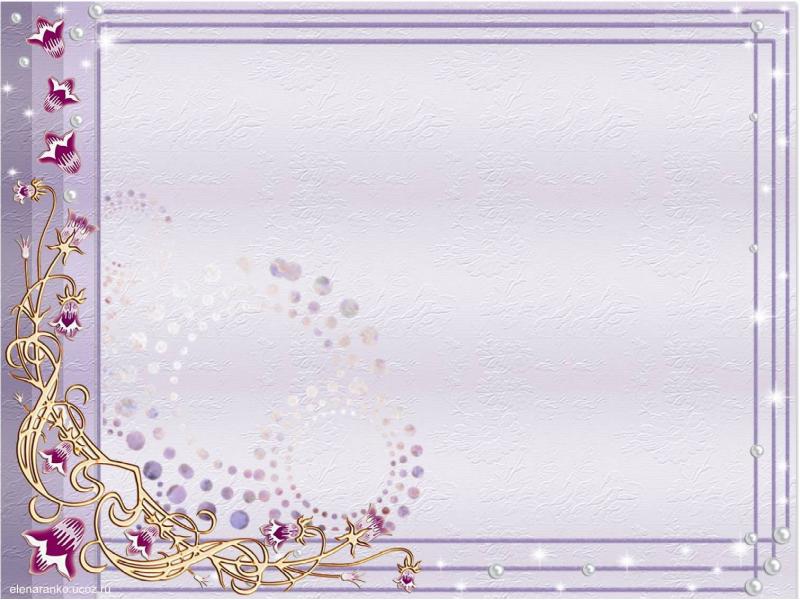 8. Кружковая работа «Чудесная шкатулка»
.
Цель: формирование у детей эстетического отношения и художественно – творческих способностей в изобразительной деятельности.
Задачи:
Образовательные:
- Обучать приемам работы с различными видами материала (тестом, бумагой, пластилином, гуашью, природным материалом. Упражнять в умении составлять изображение из готовых и самостоятельно изготовленных форм.
 Развивающие: 
- Развивать сенсорные эталоны, художественно-творческие способности, мелкую моторику рук и глазомер.
Воспитательные:
- Воспитывать усидчивость, терпеливость.
Календарно – тематический план  2016-2017 гг
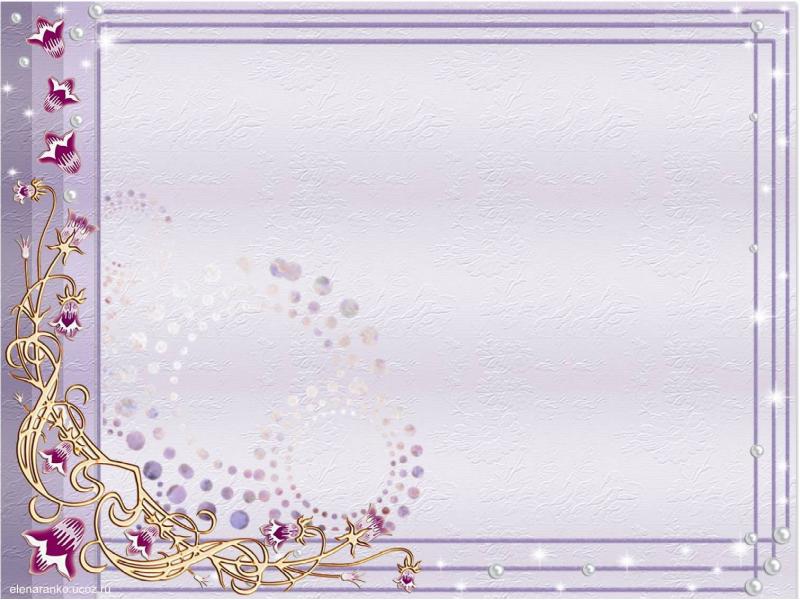 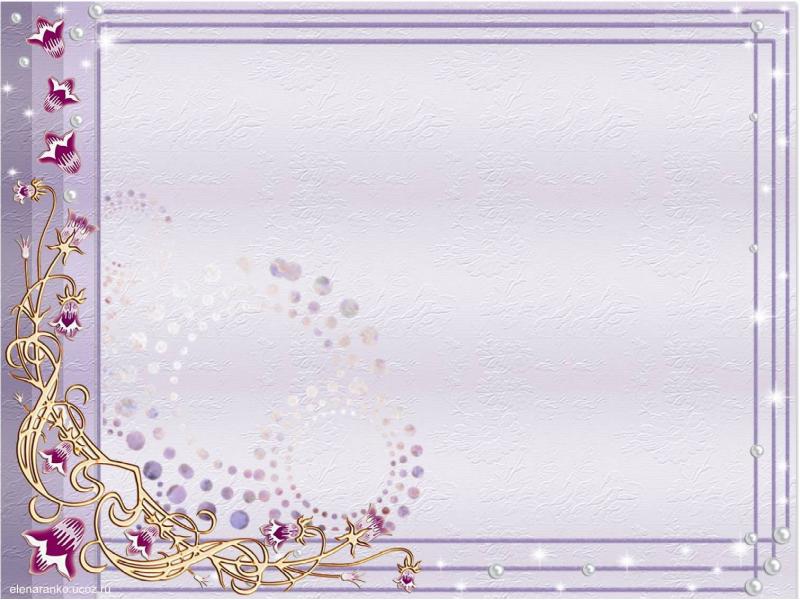 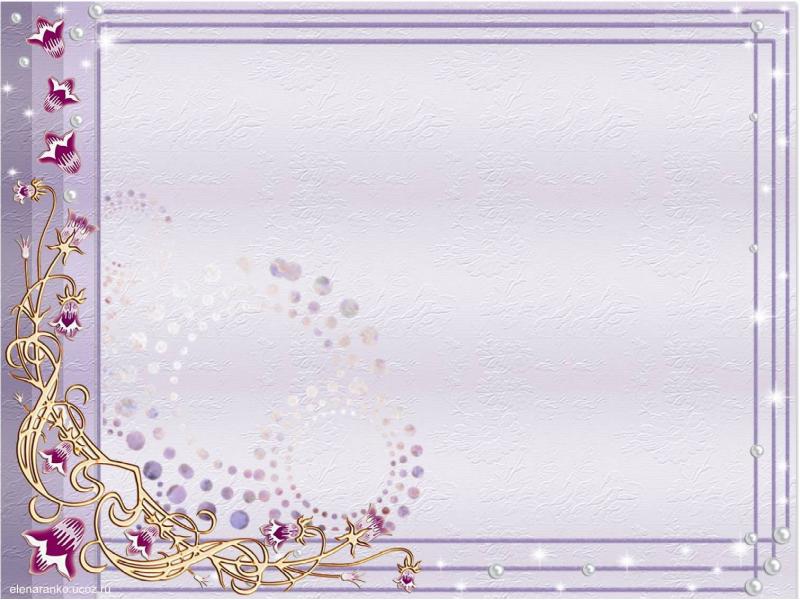 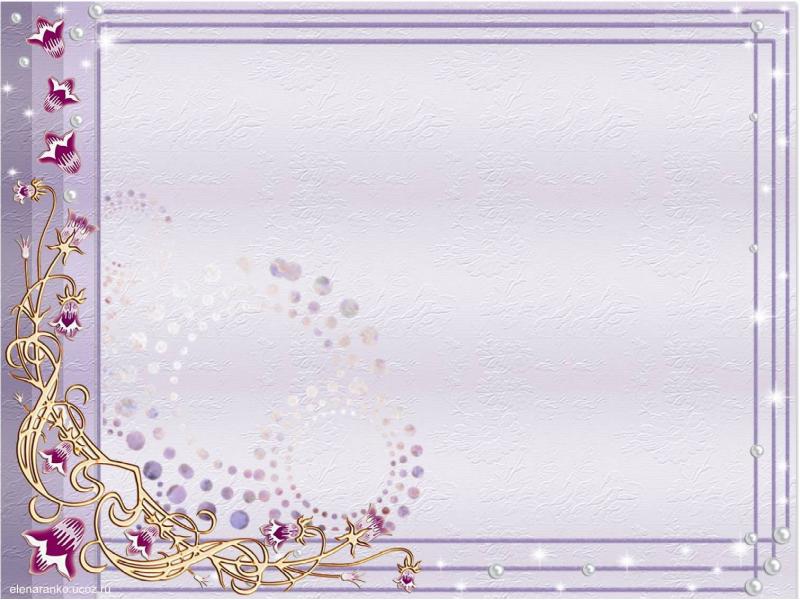 9. Самообразование
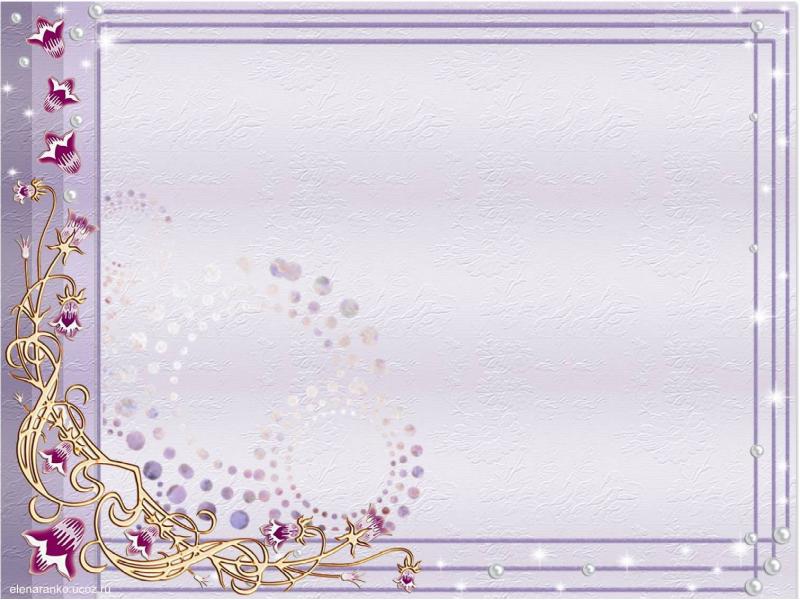 10. «МОЕ ПЕДАГОГИЧЕСКОЕ КРЕДО»
Мой девиз
«… как прошло детство, кто вел ребенка за руку в детские годы, что вошло в разум и сердце из окружающего мира – от этого в решающей степени зависит, каким человеком станет сегодняшний малыш» 
(Сухомлинский В.А)
Мое педагогическое кредо
« Педагог – он вечно созидатель.
Он  жизни учит и любви к труду.
Я педагог, наставник, воспитатель.
За что благодарю свою судьбу».
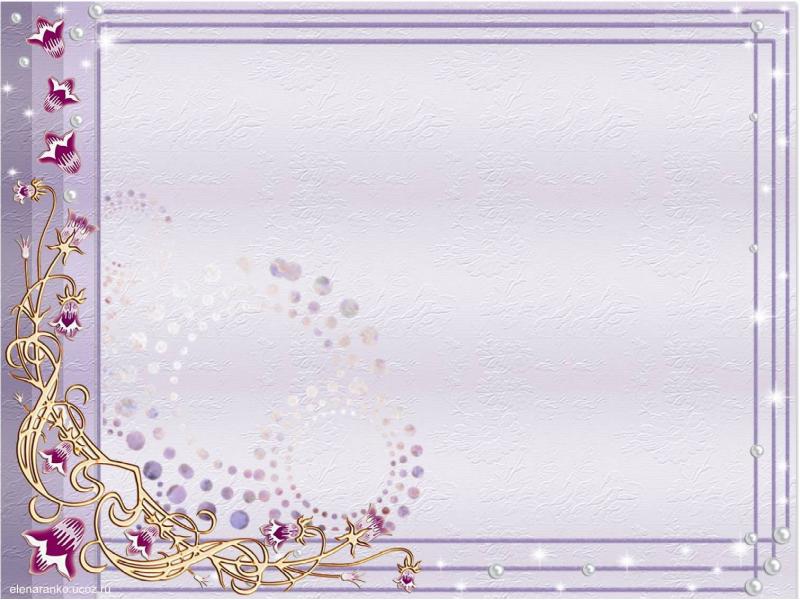 11. Учебно – материальная база
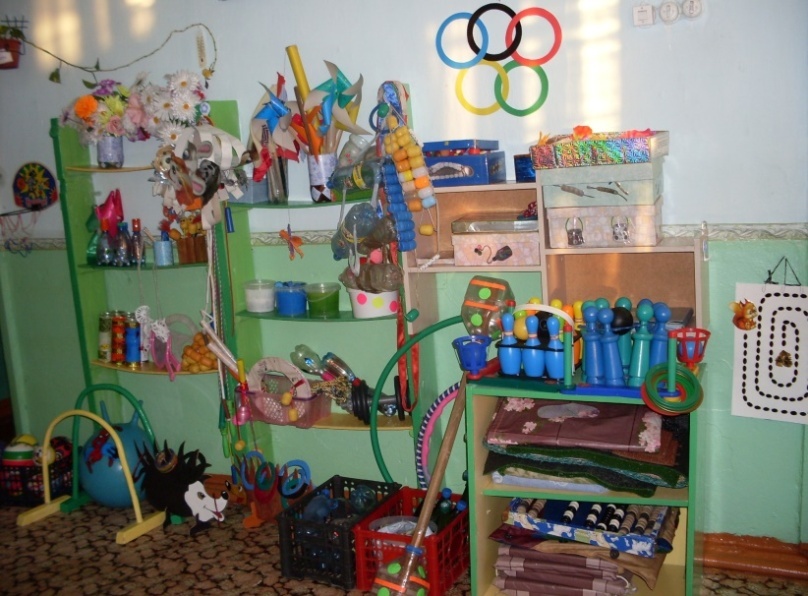 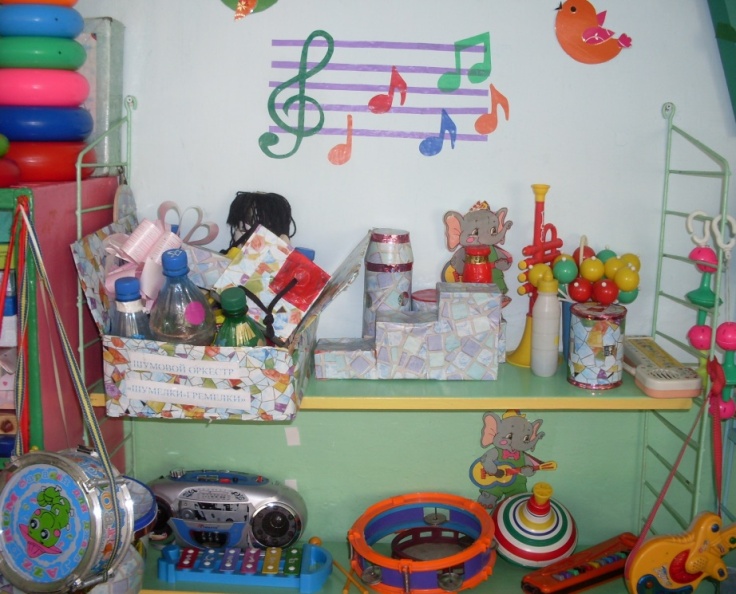 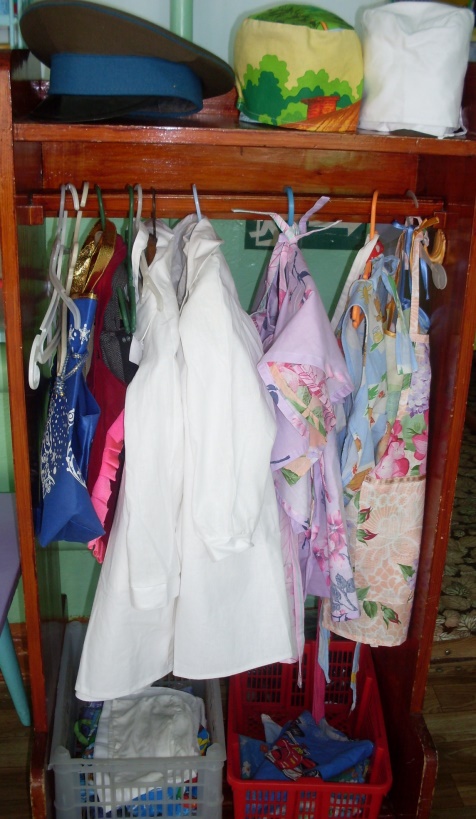 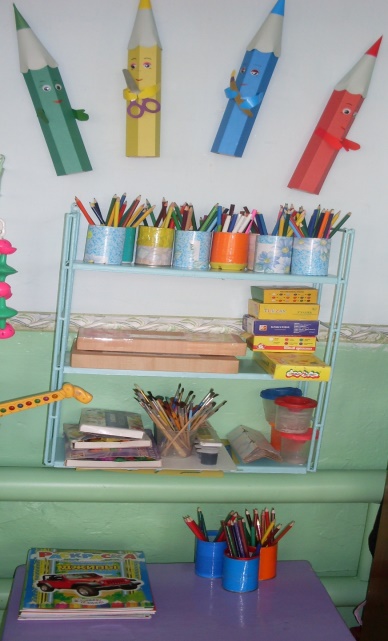 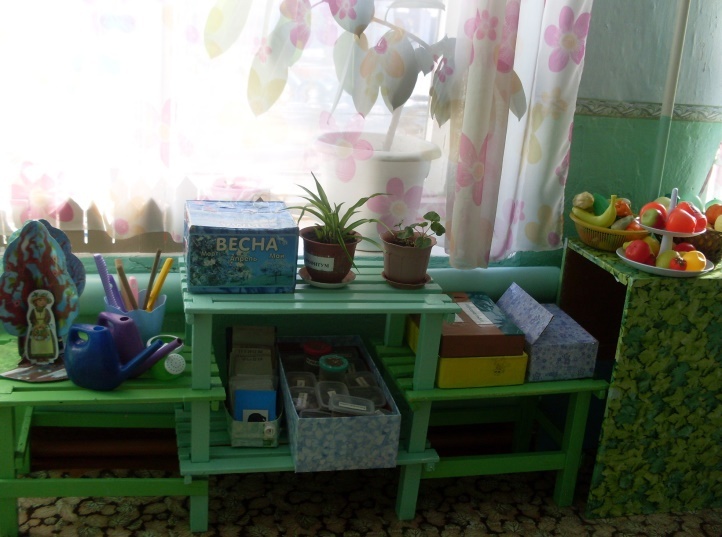 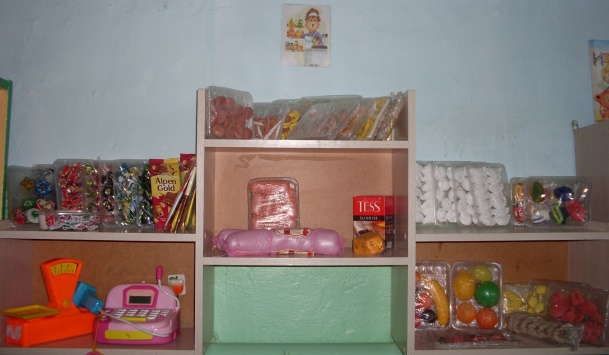 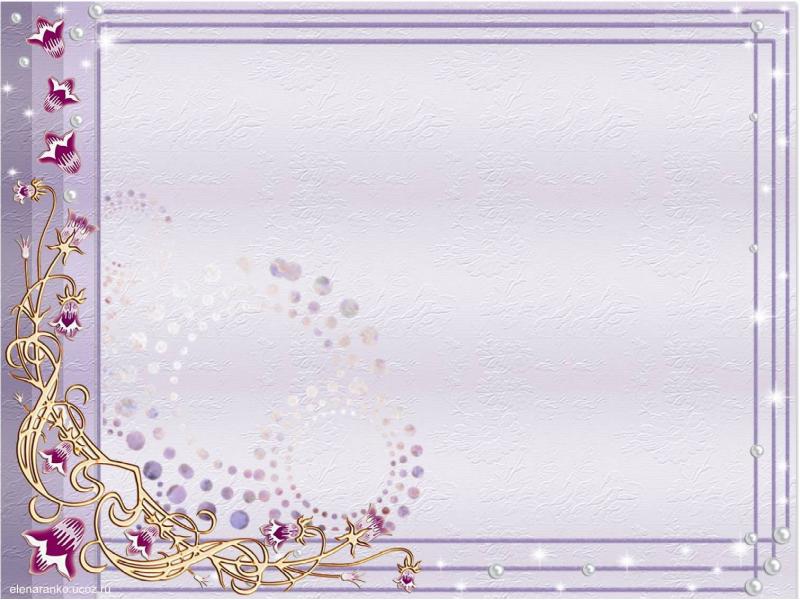 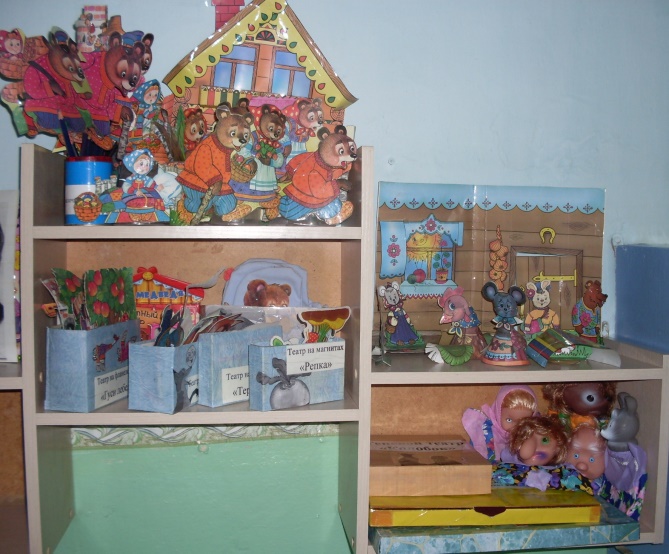 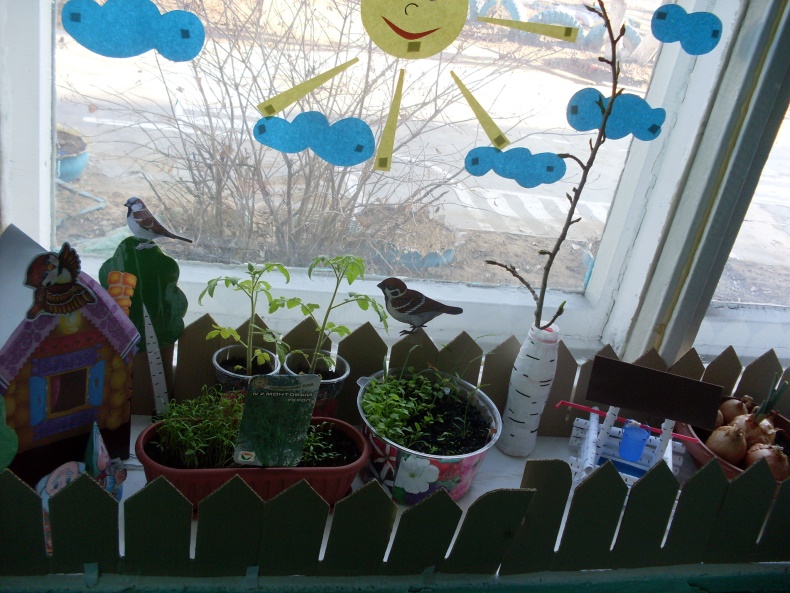 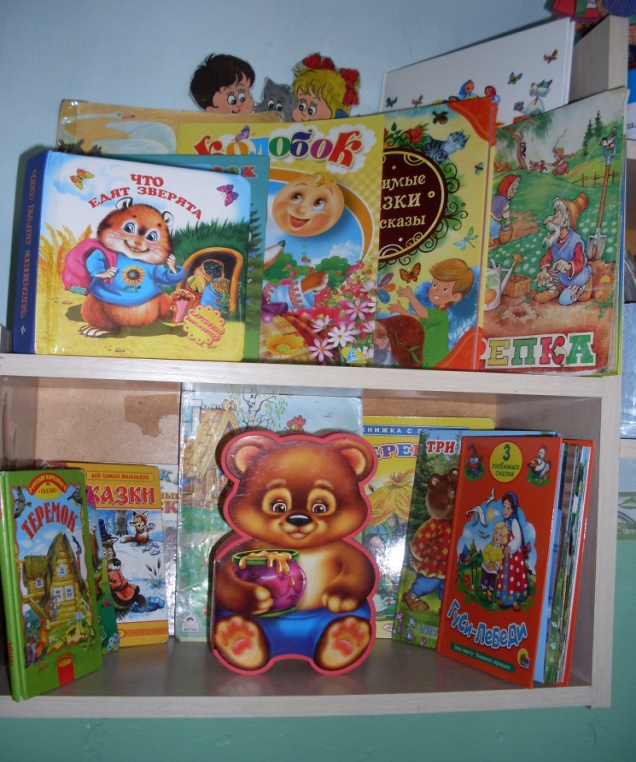 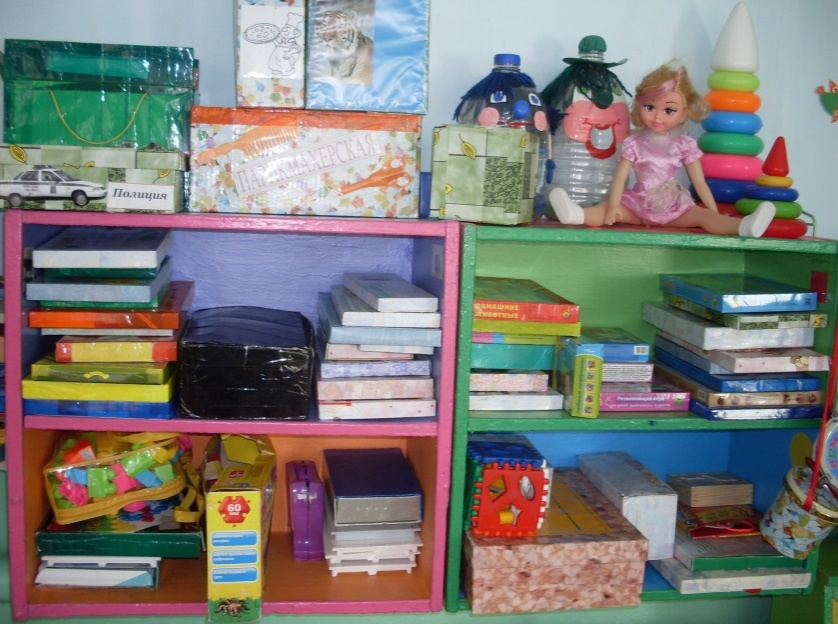 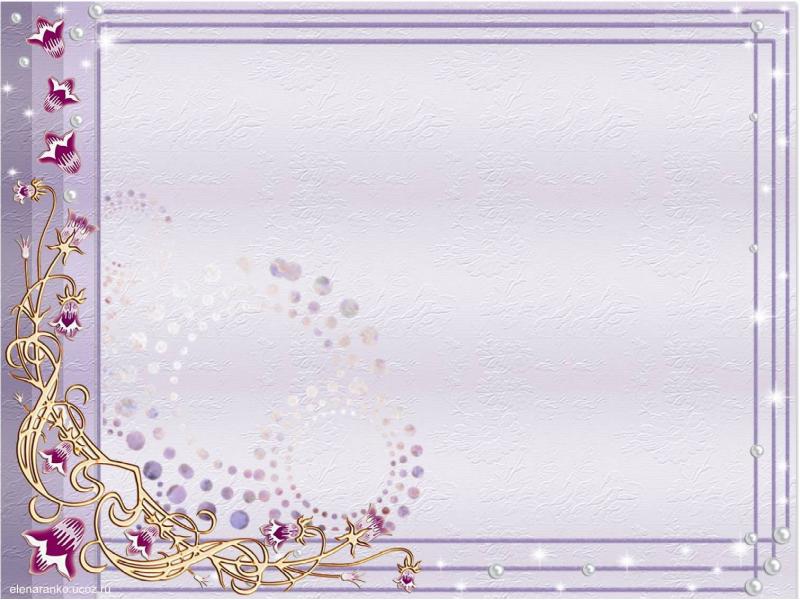 Многофункциональное дидактическое пособие 
«Играя готовимся к школе»
Многофункциональная ширма
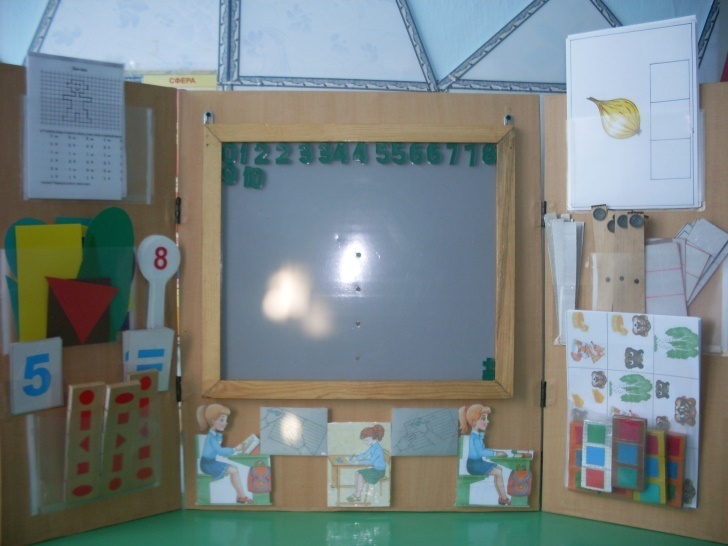 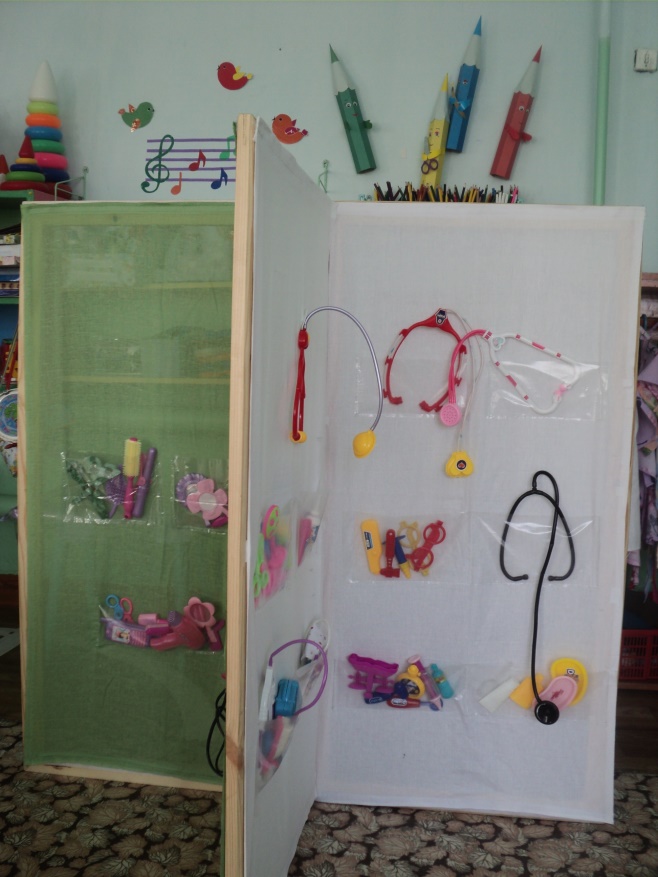 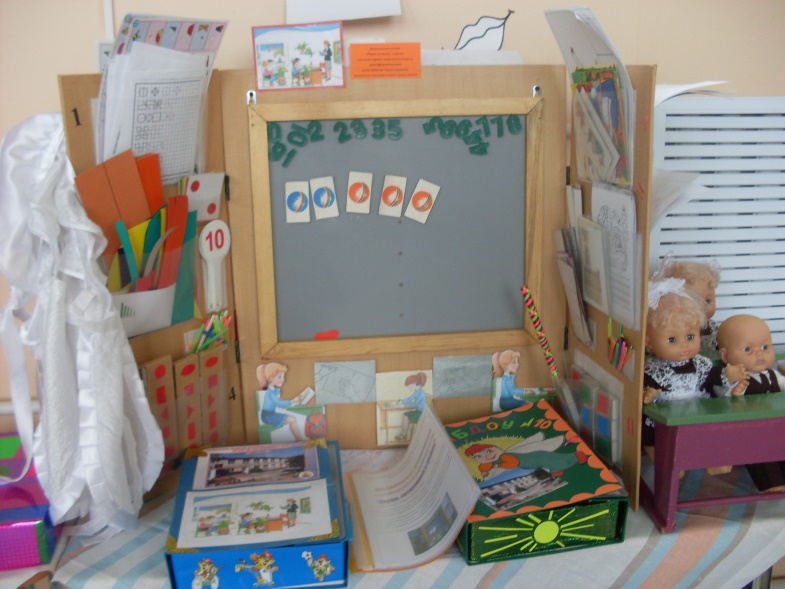 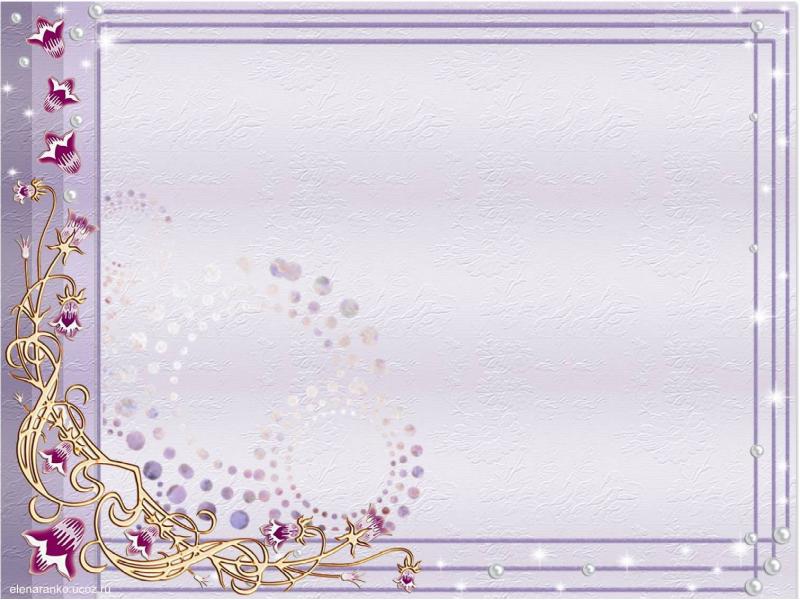 12. Отзывы о моей педагогической деятельности
Отзывы родителей
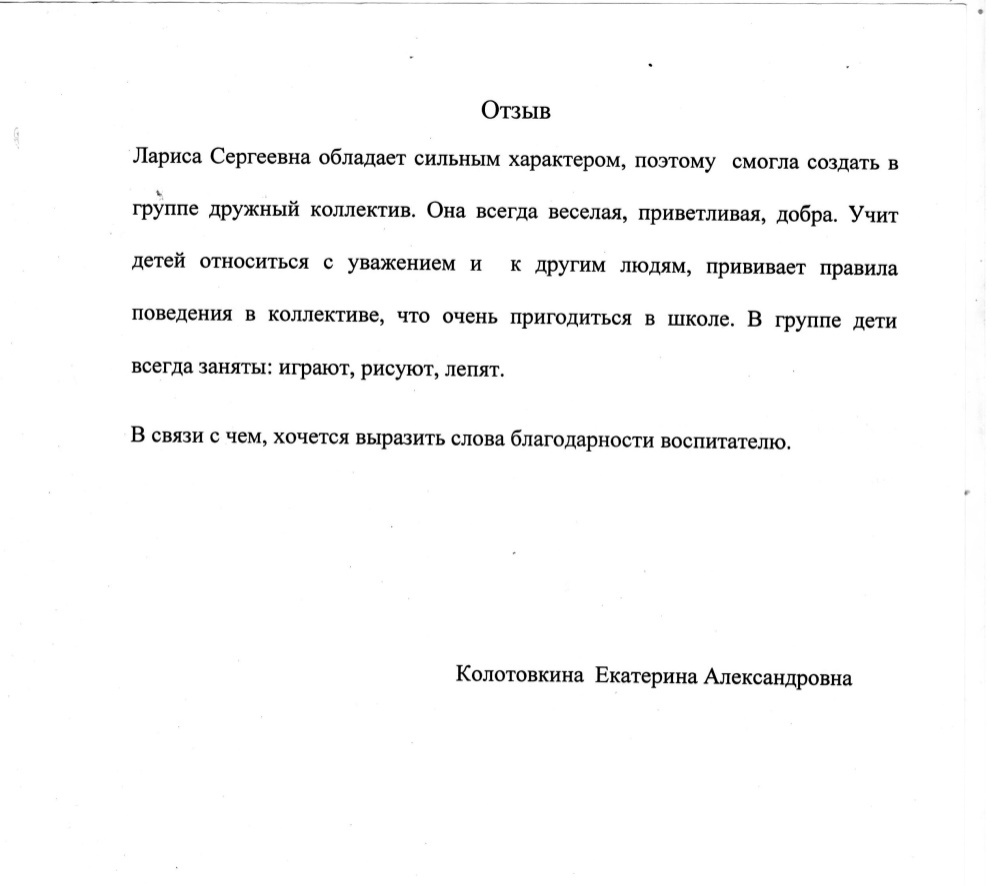 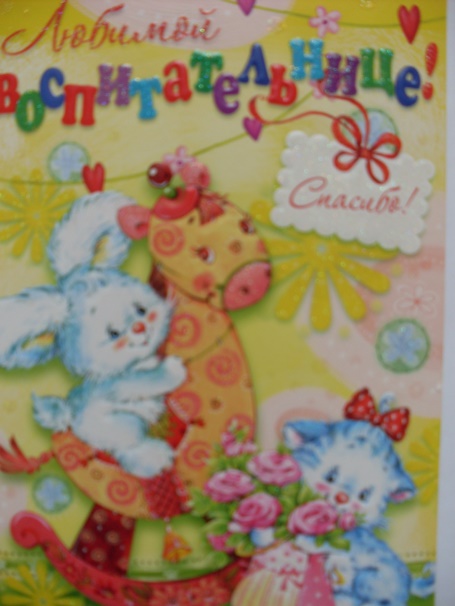 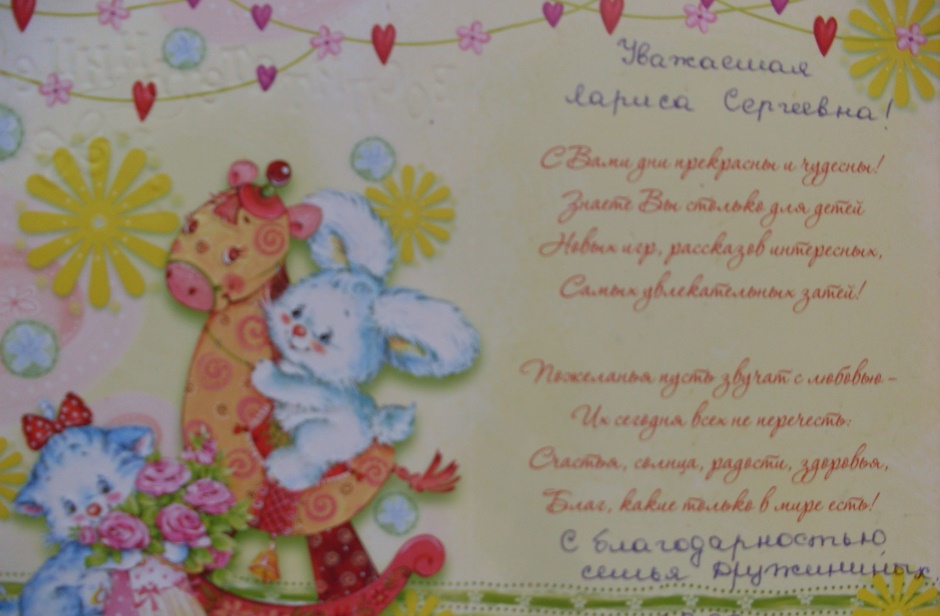 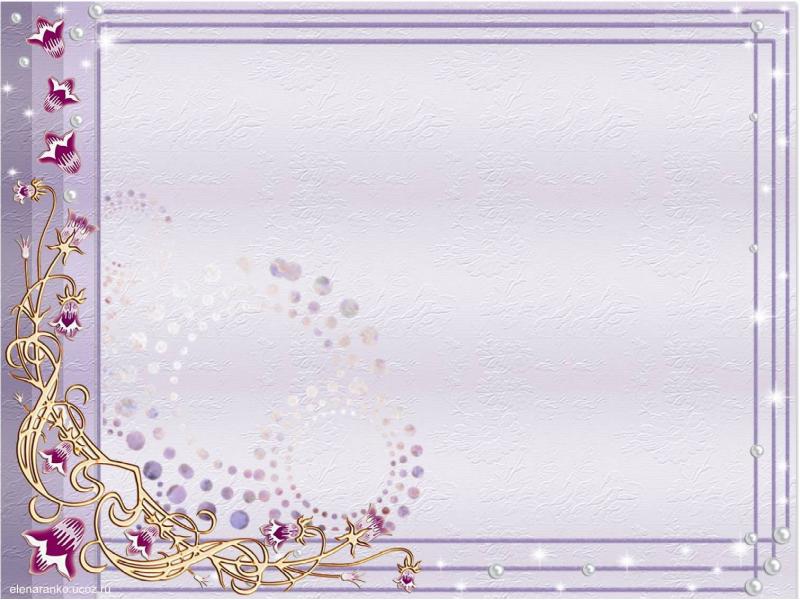 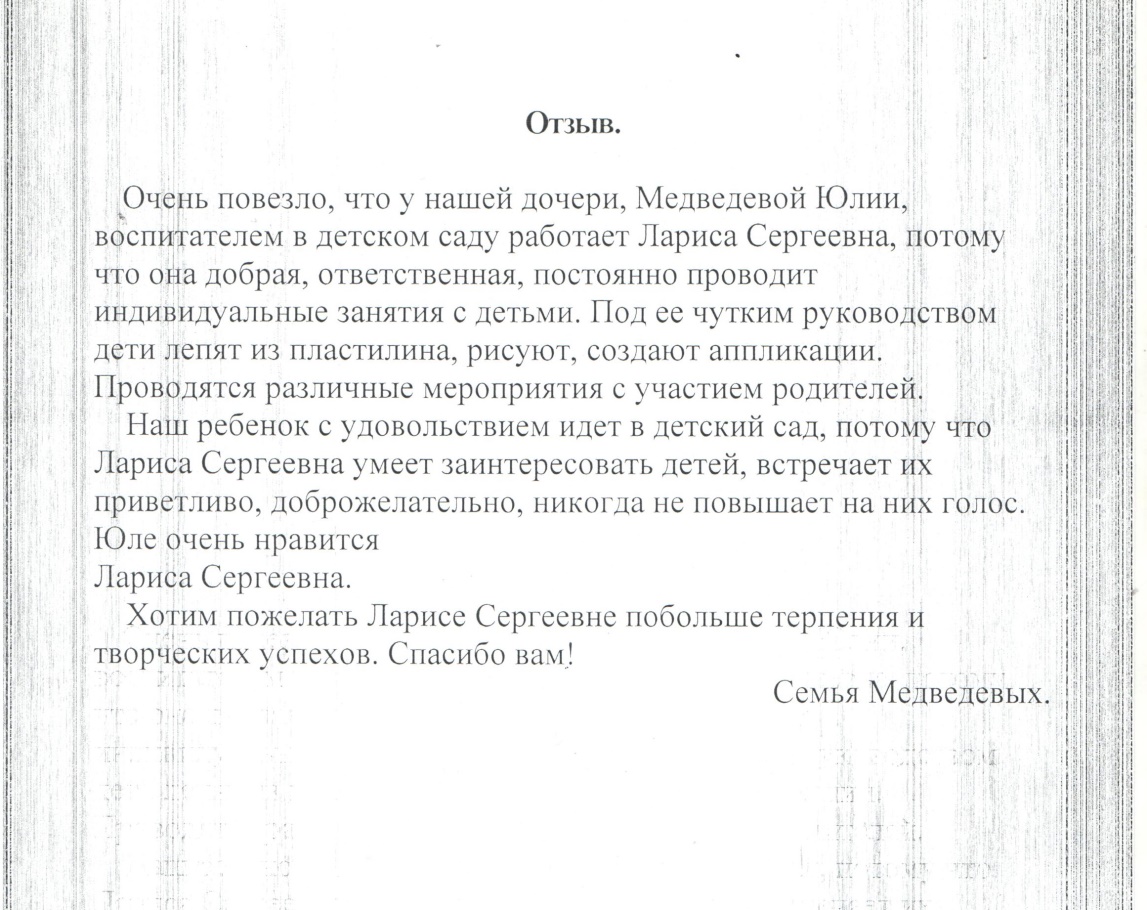 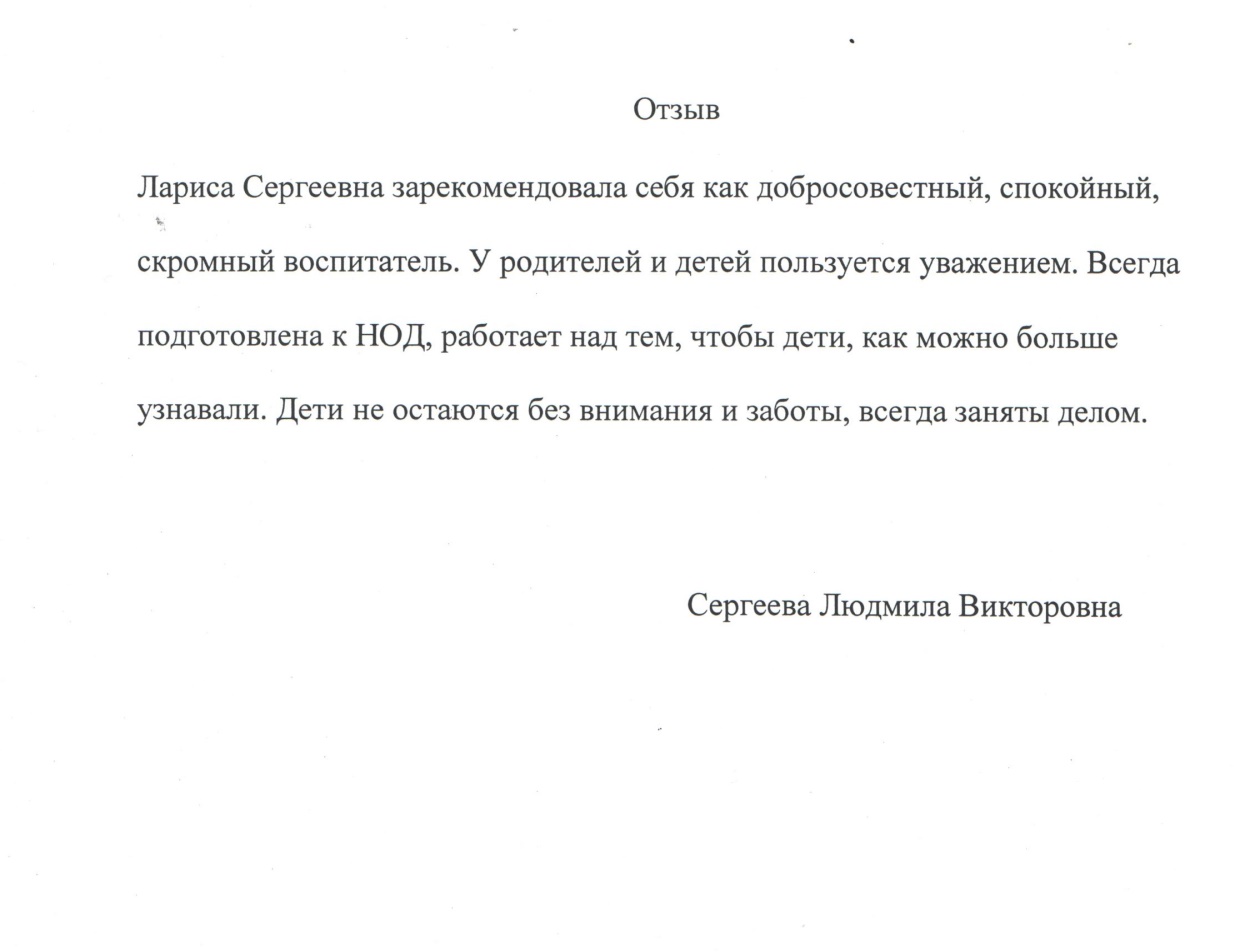 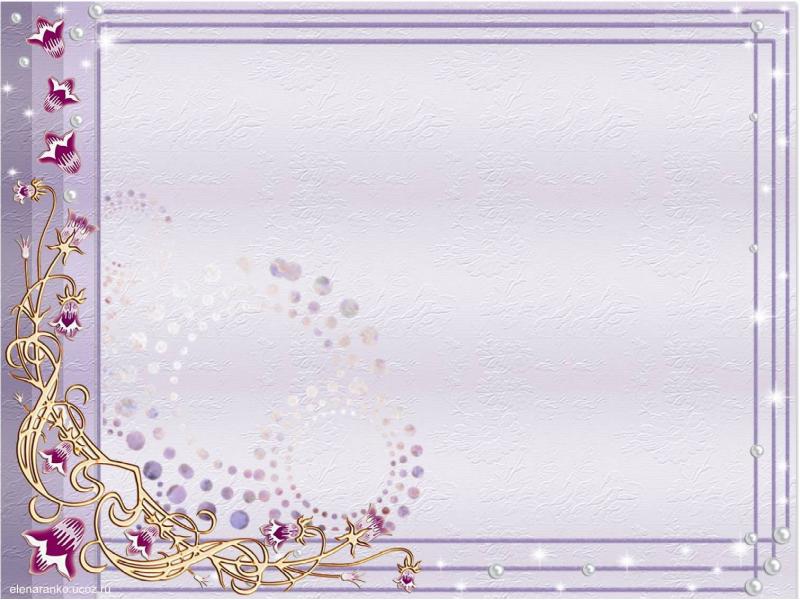 Отзывы коллег
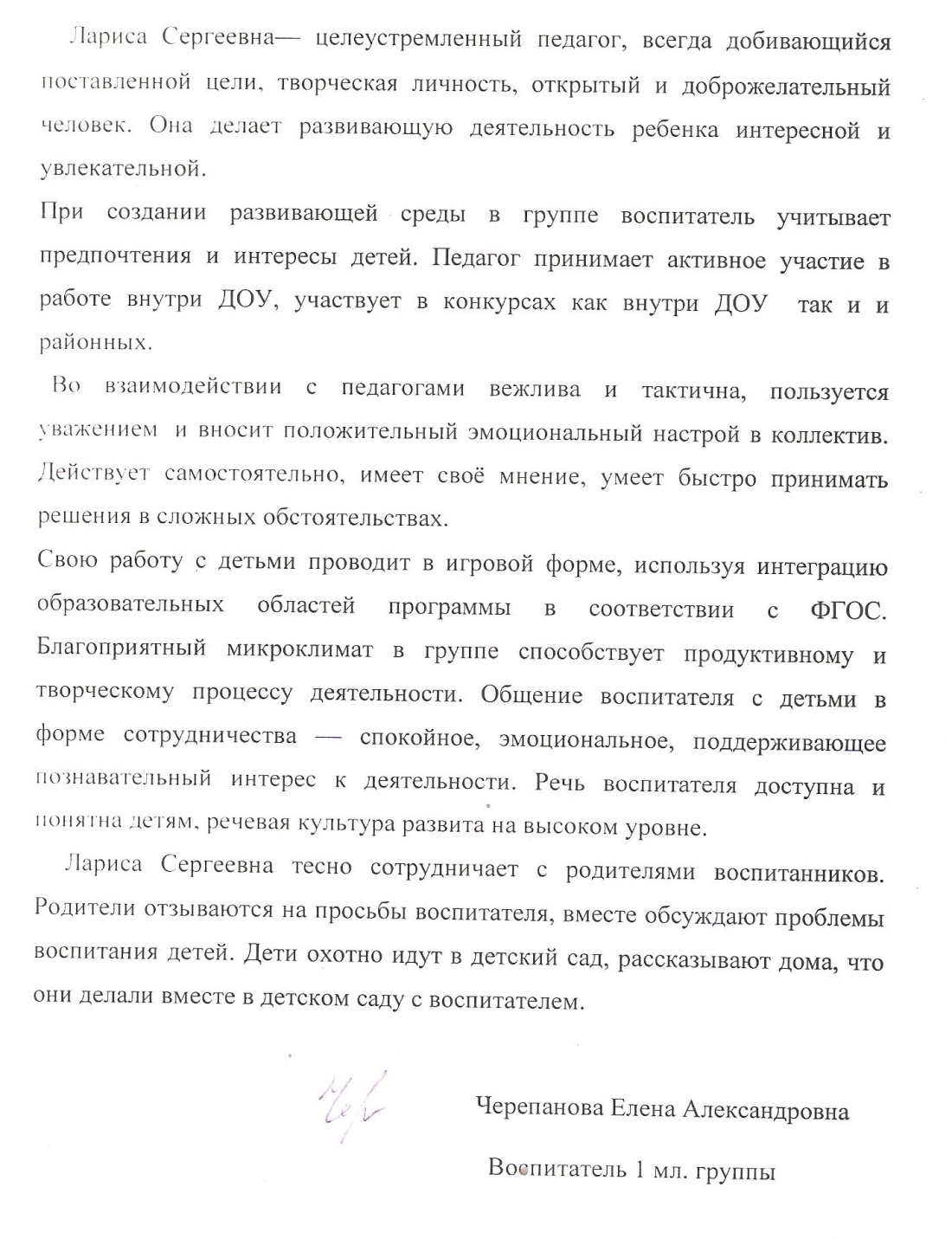 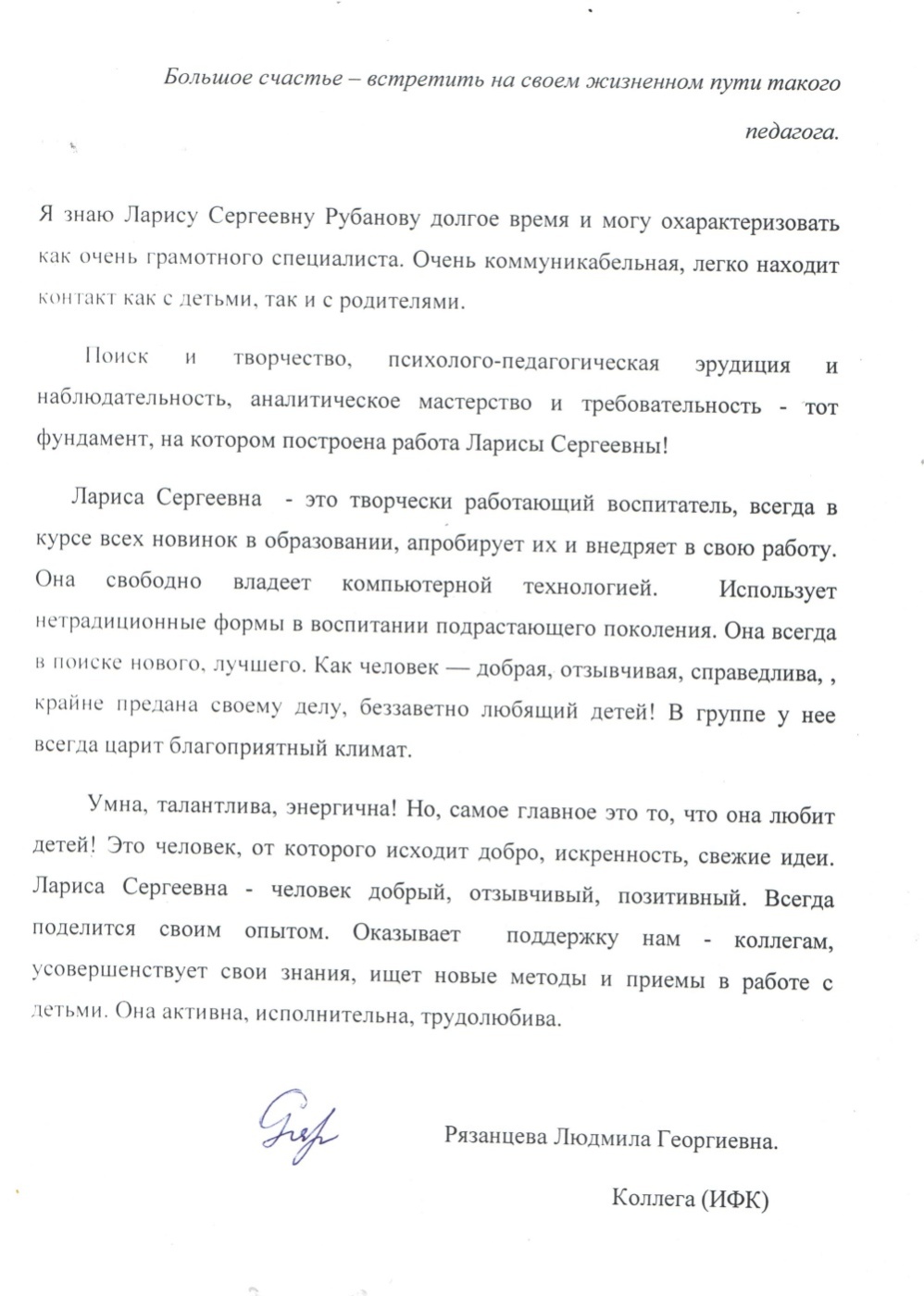 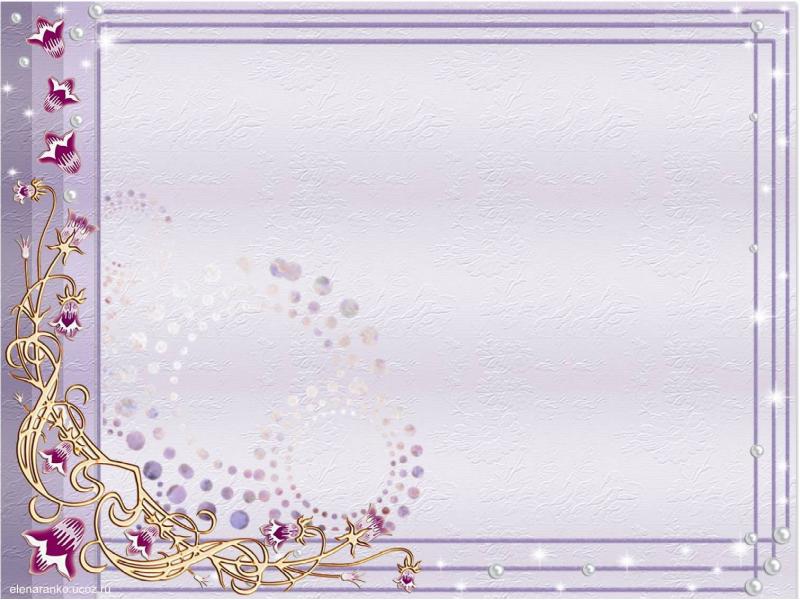 Отзывы администрации
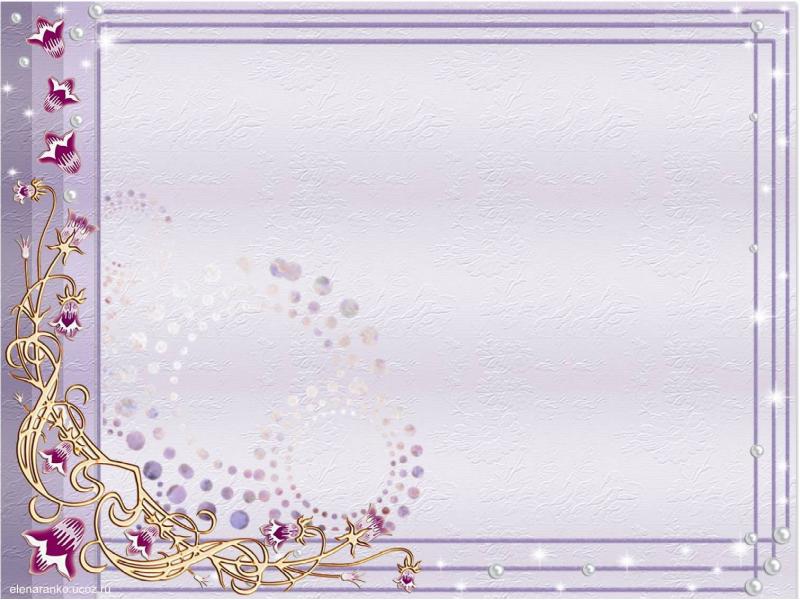 13. РАБОТА ПО ОБОБЩЕНИЮ И РАСПРОСТРАНЕНИЮ ПЕДАГОГИЧЕСКОГО ОПЫТА
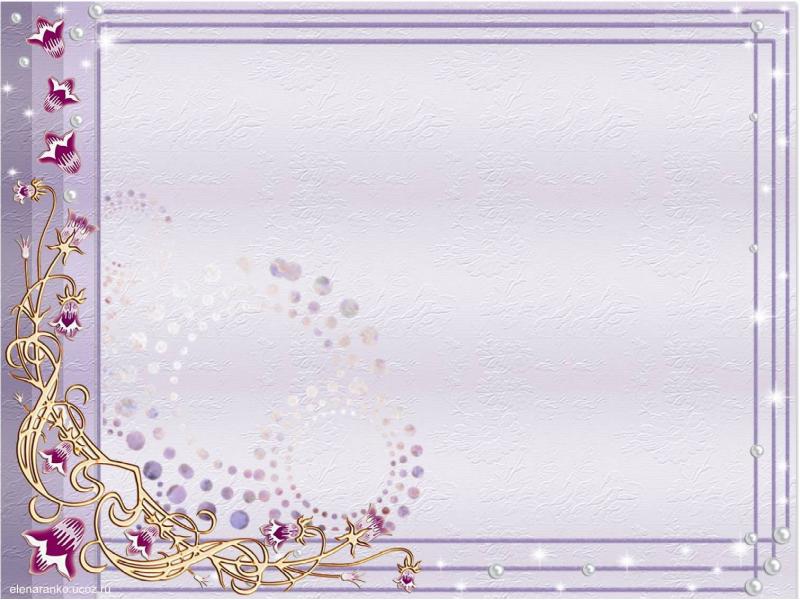 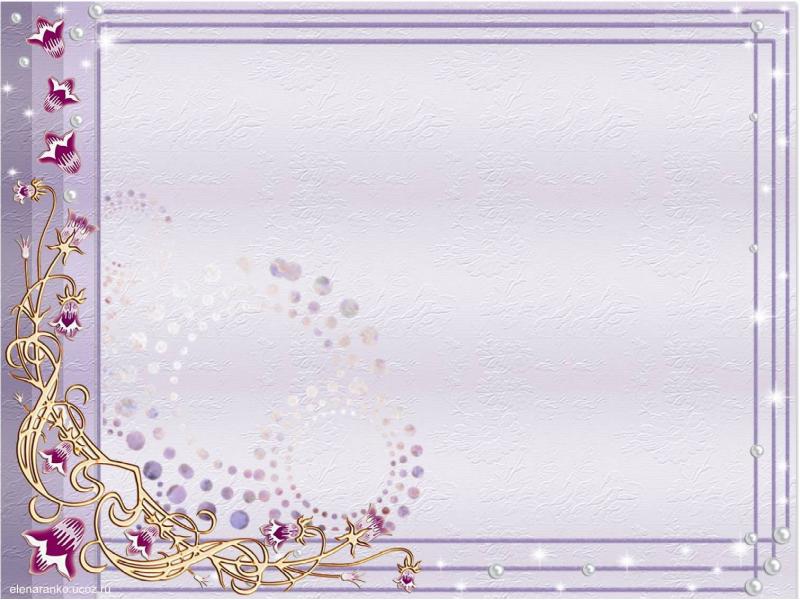 14. УЧАСТИЕ В КОНКУРСАХ
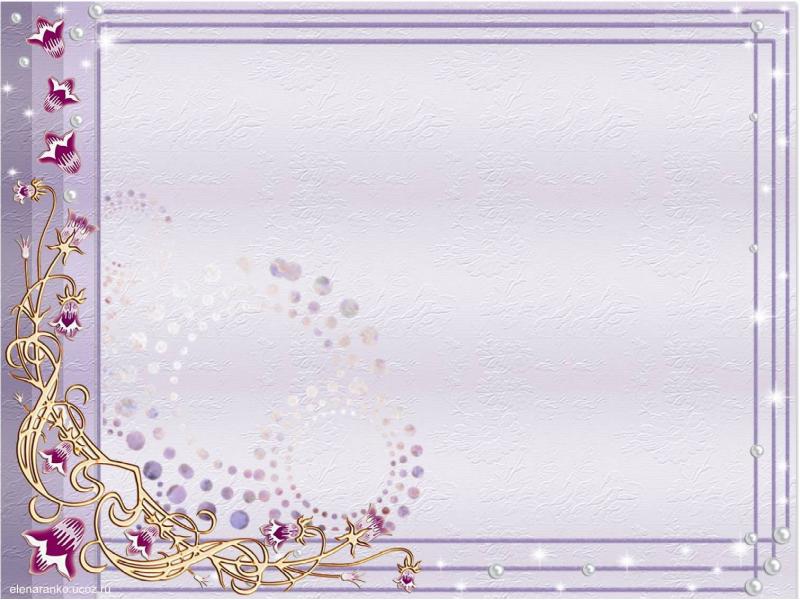 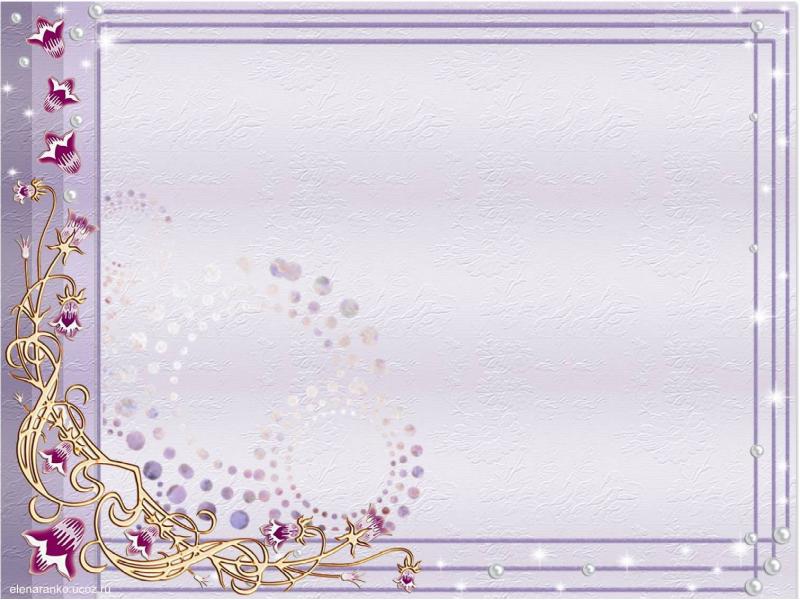 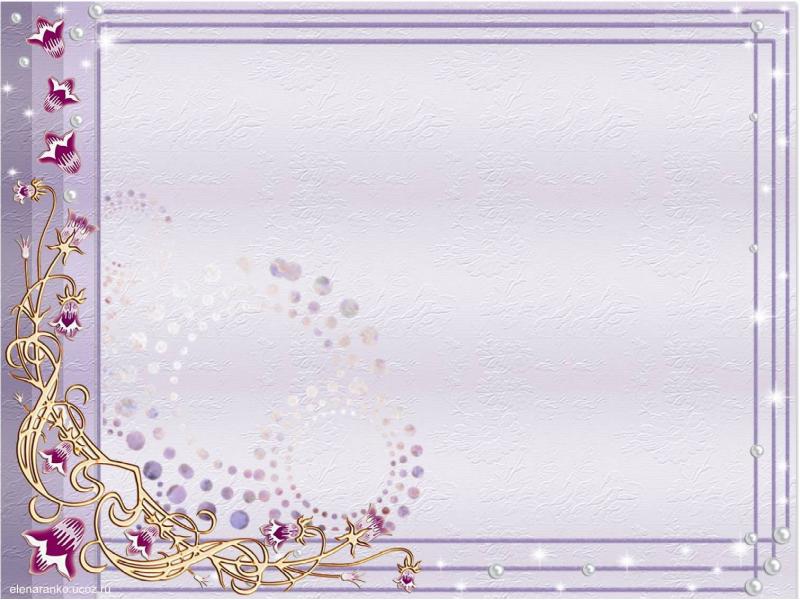 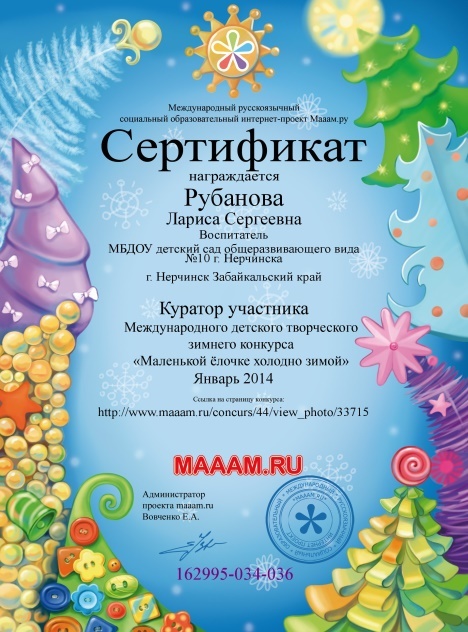 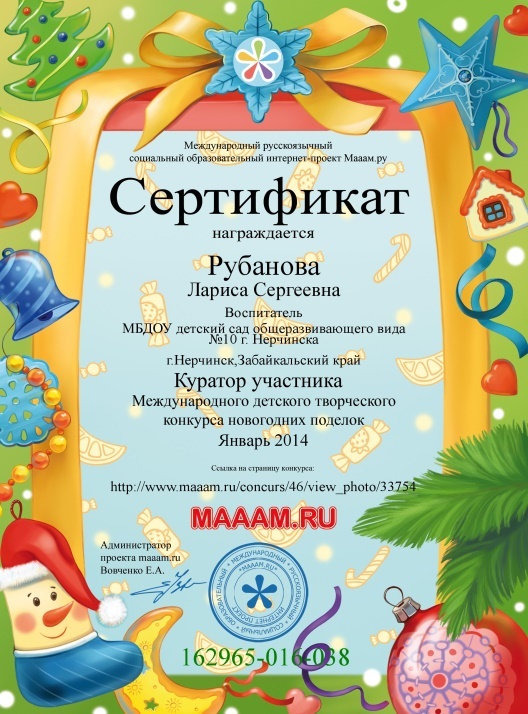 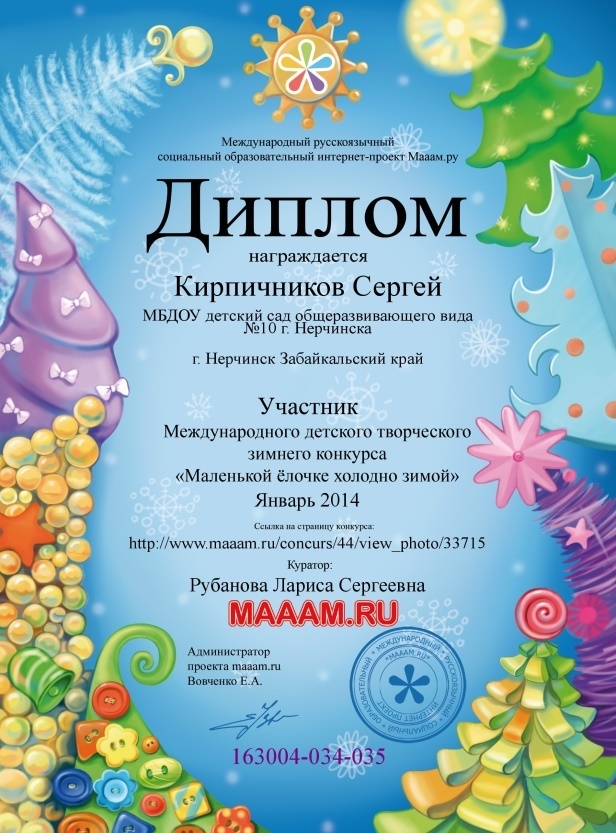 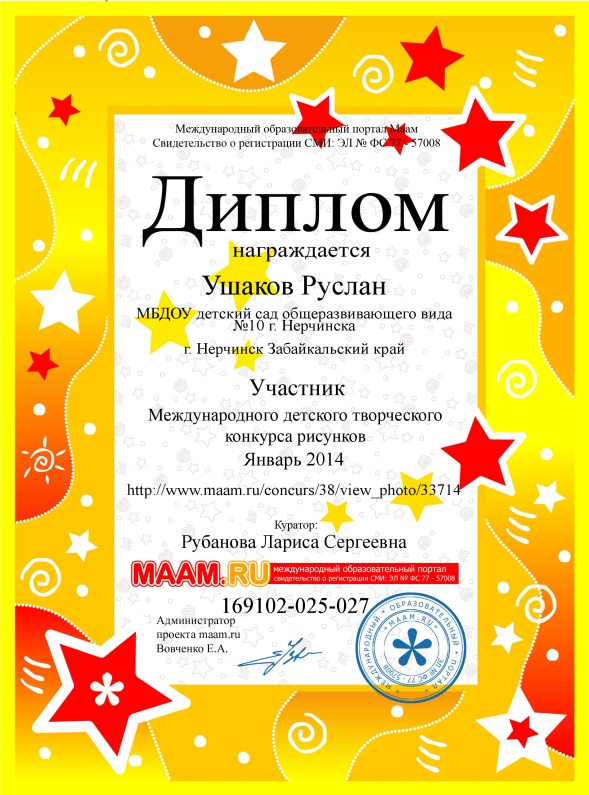 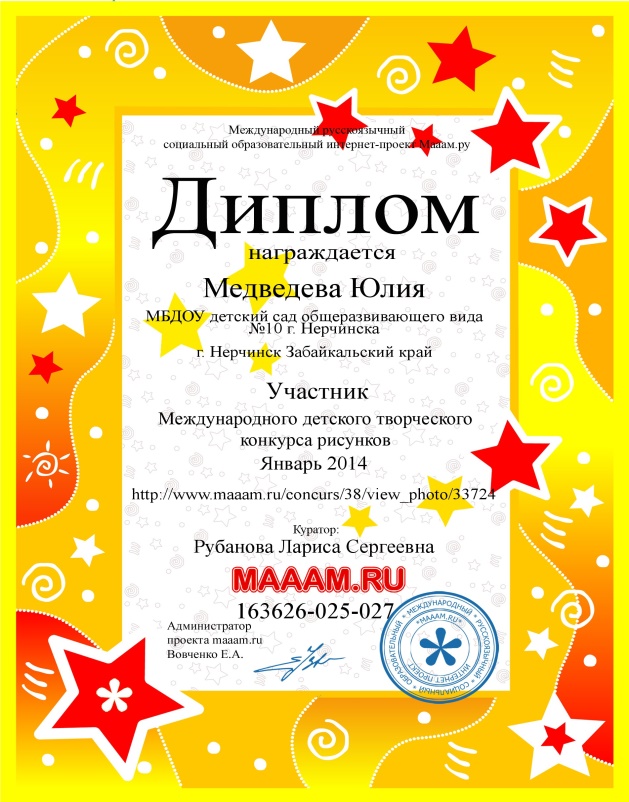 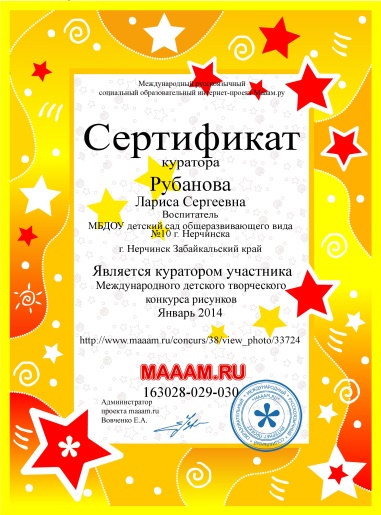 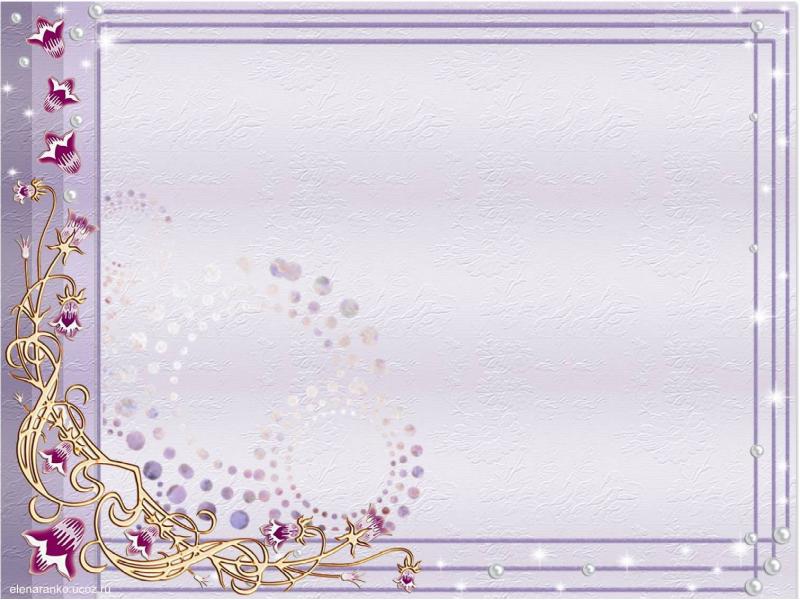 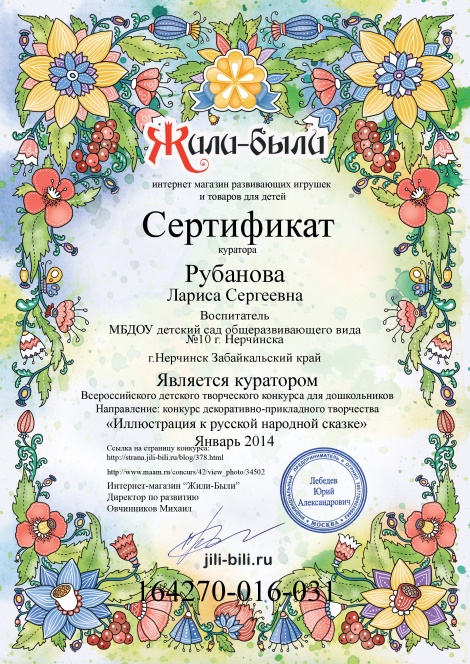 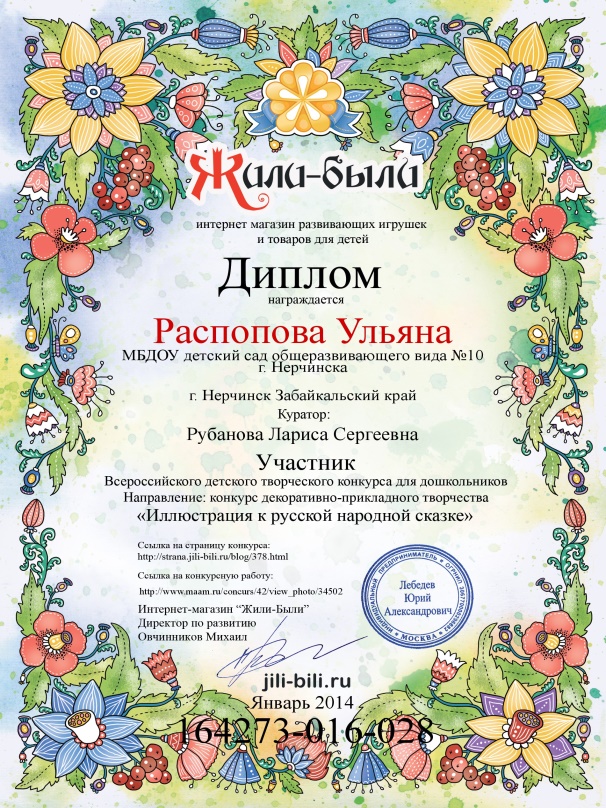 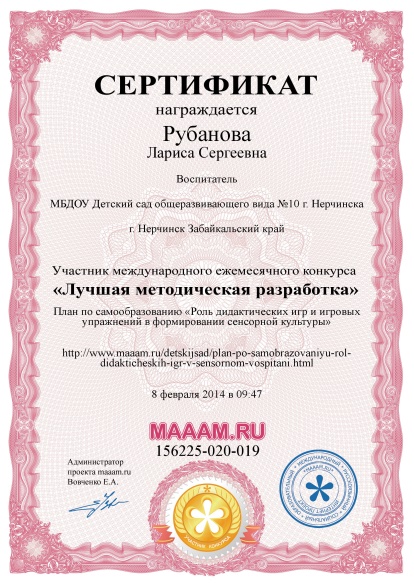 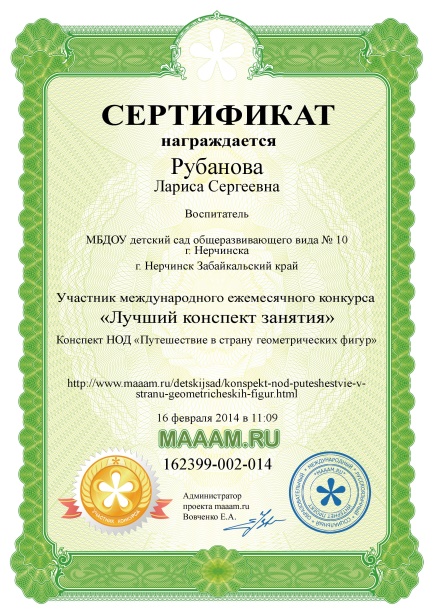 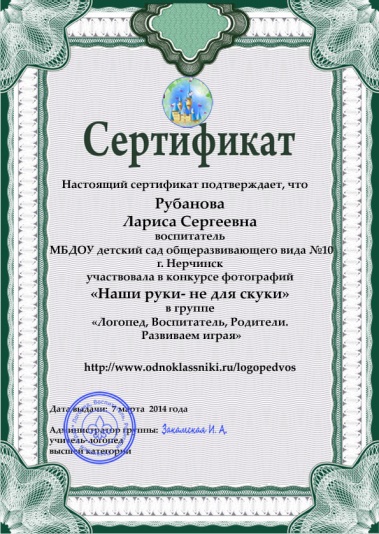 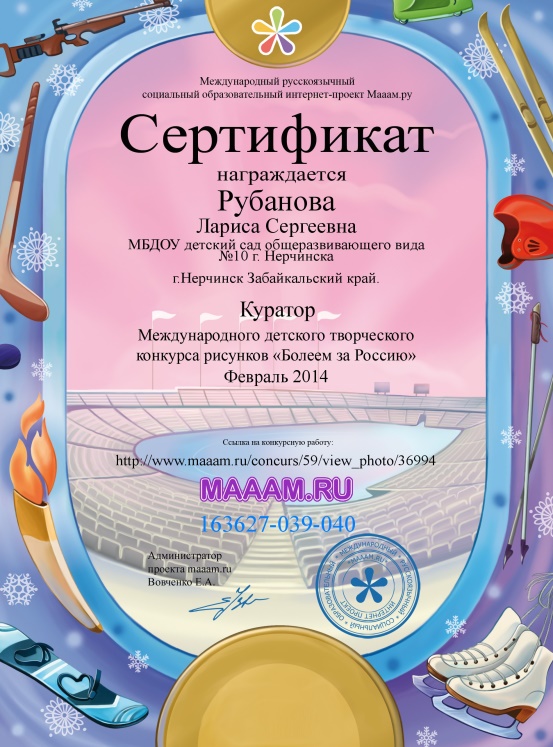 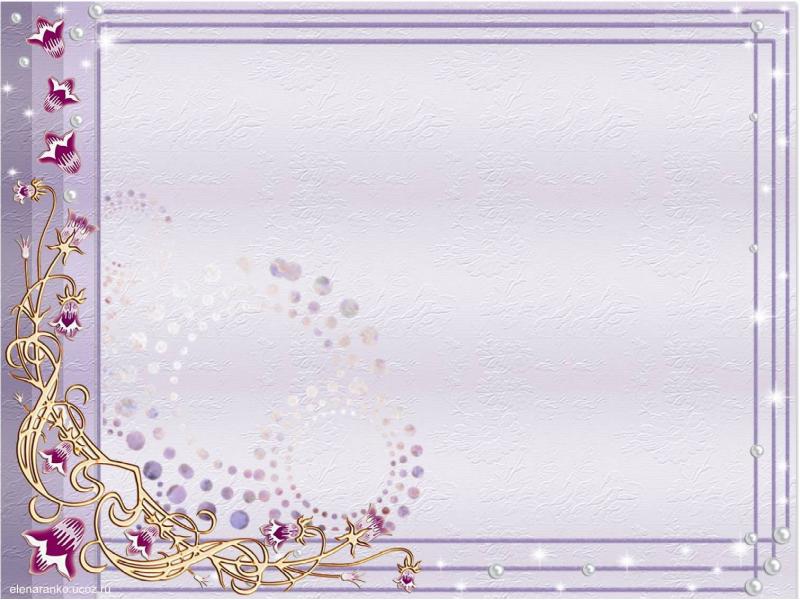 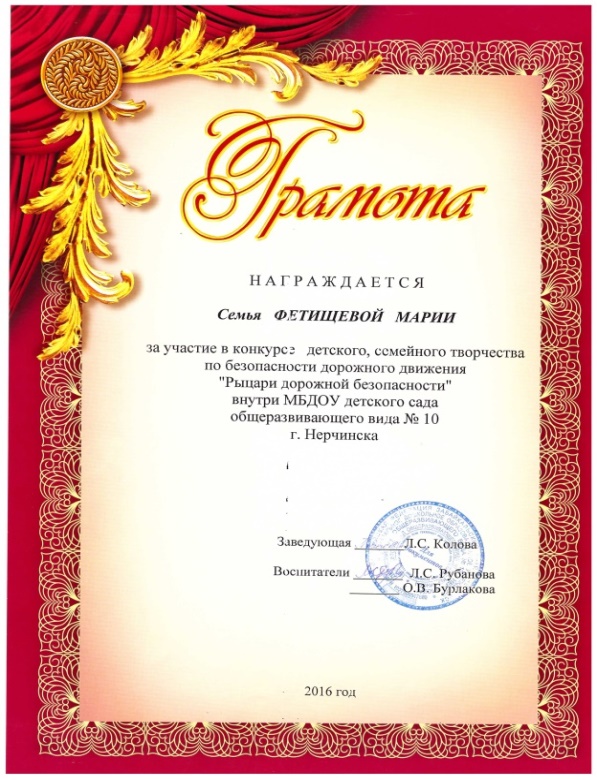 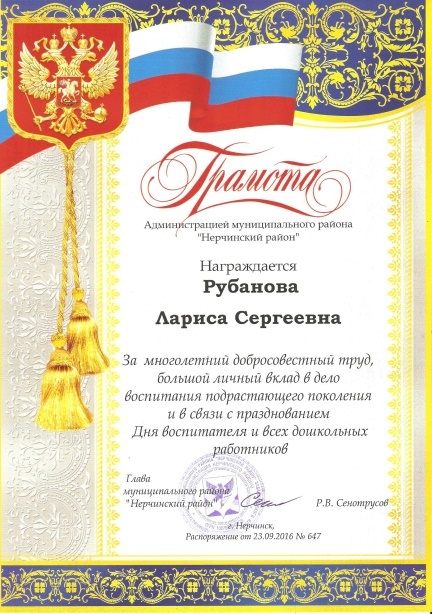 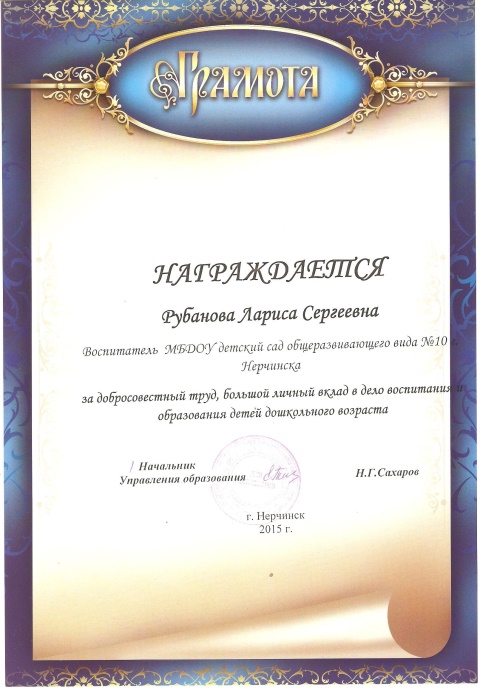 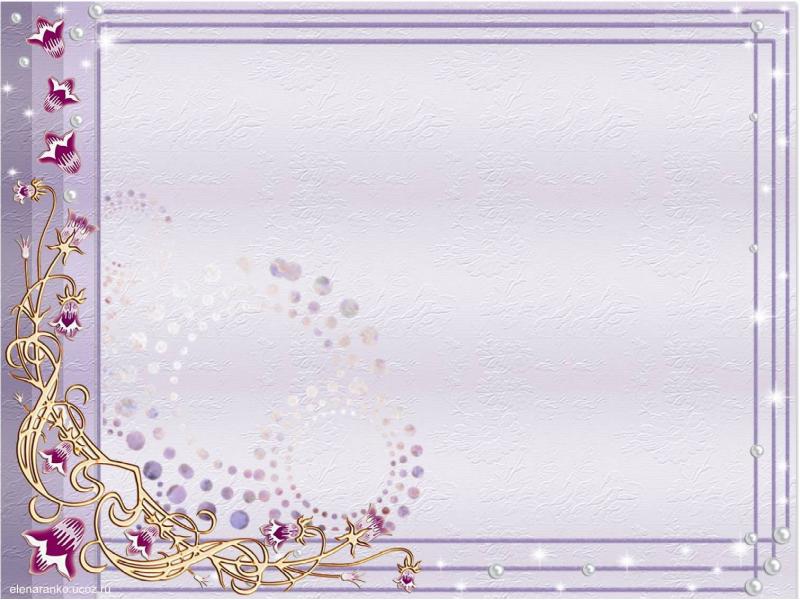 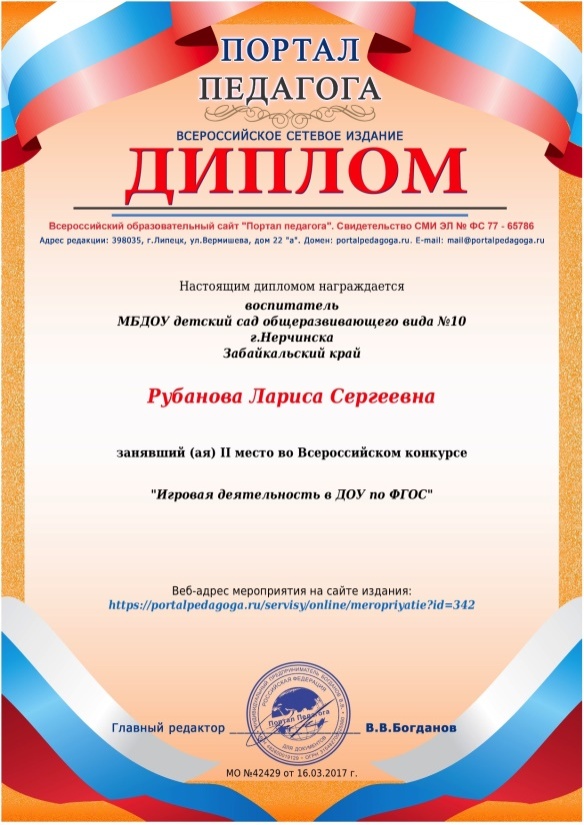 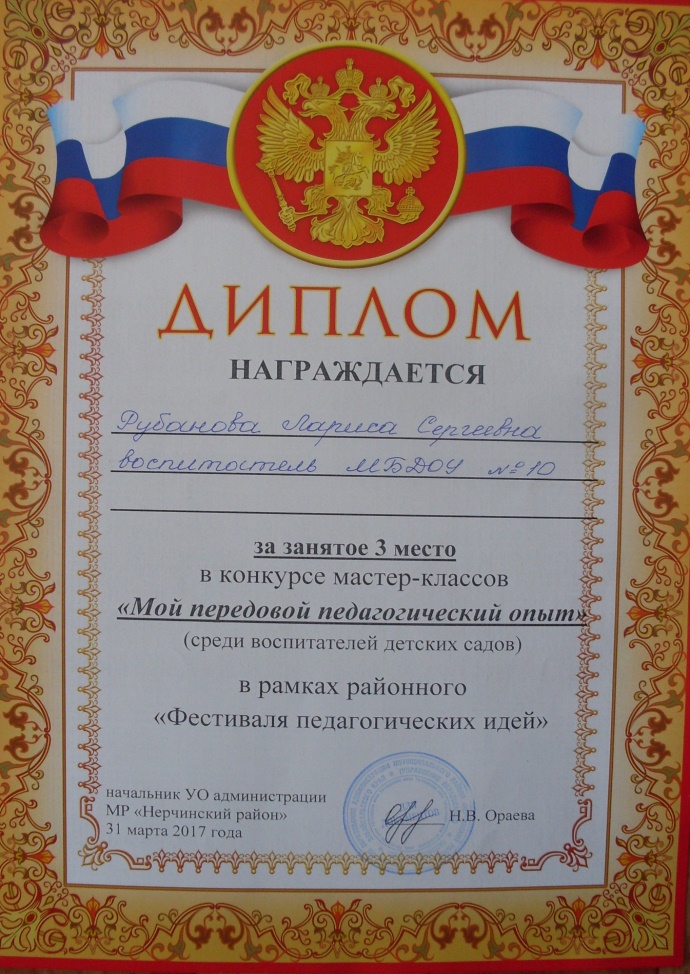 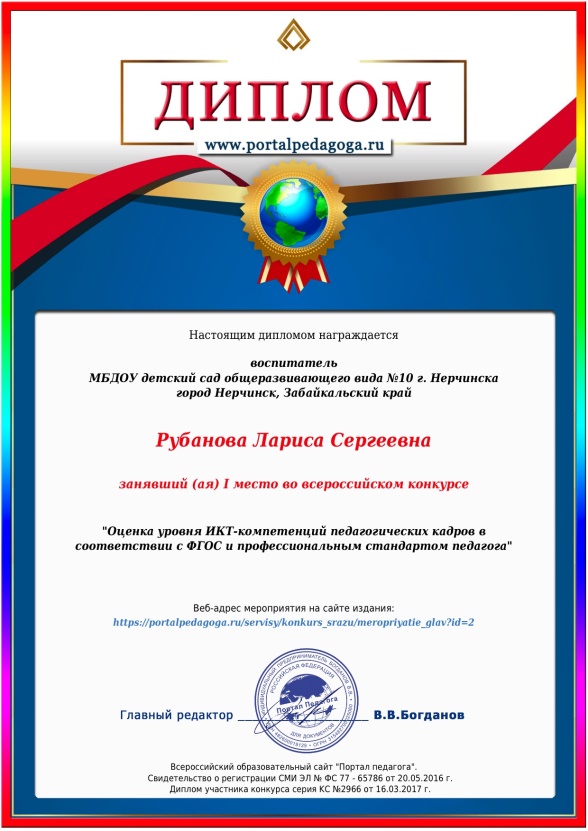 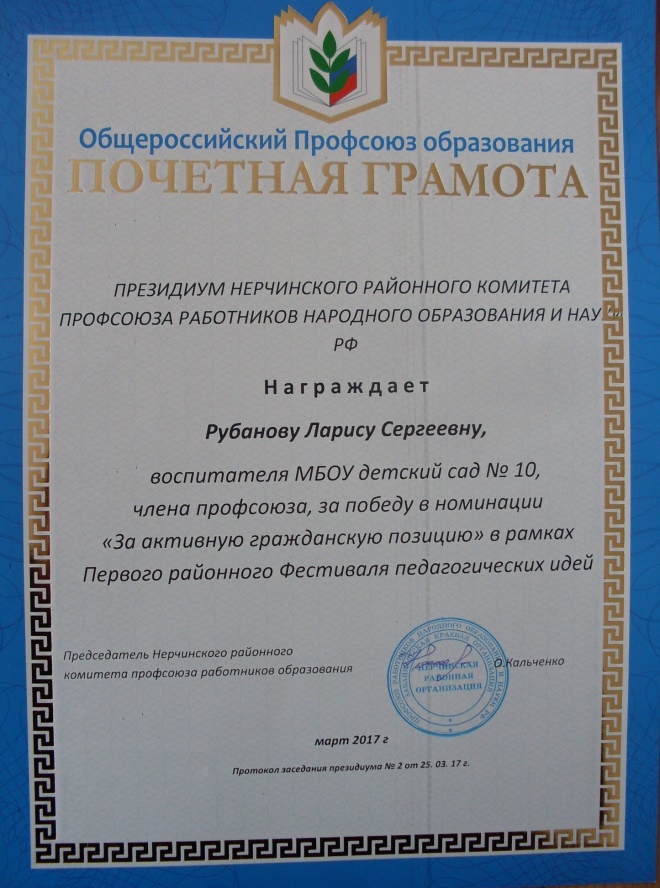 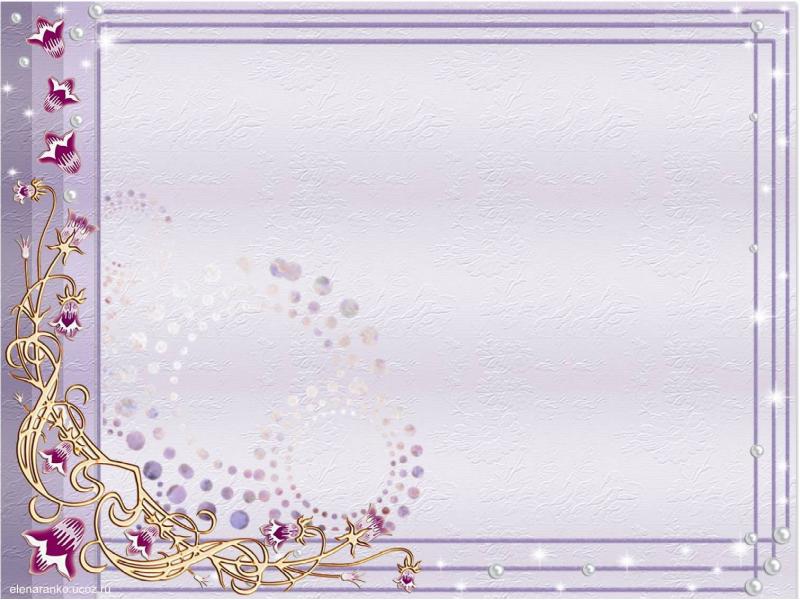 15. ПРИЛОЖЕНИЕ
ФОТОАЛЬБОМ
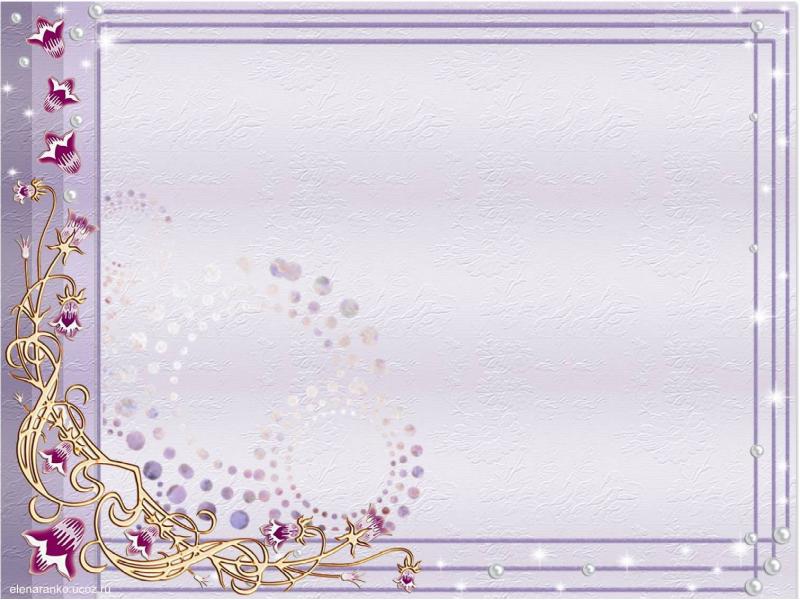 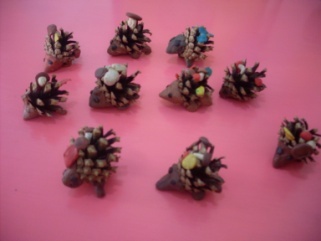 КрУЖКОВАЯ РАБОТА
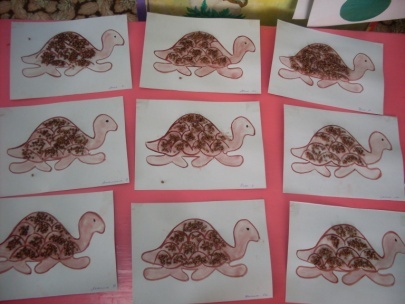 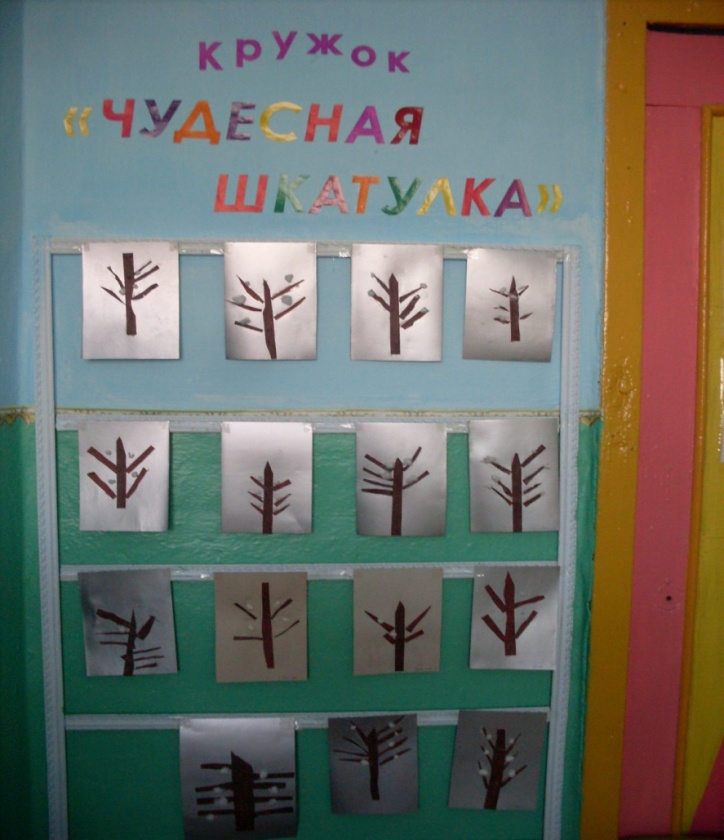 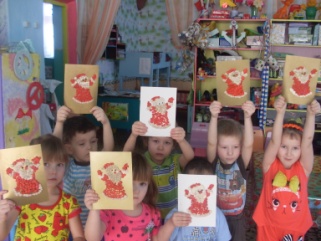 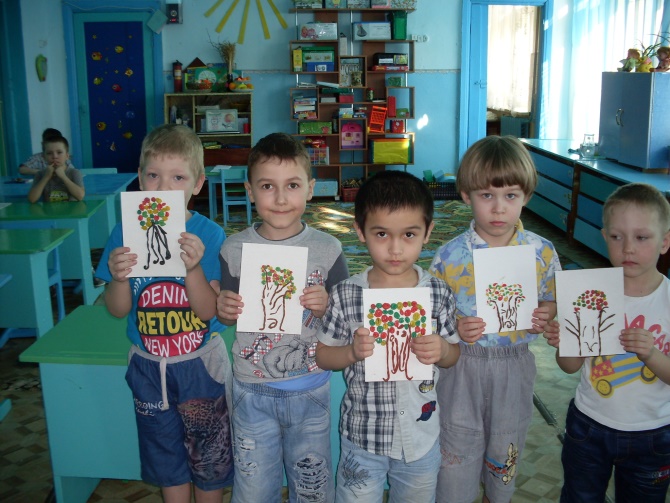 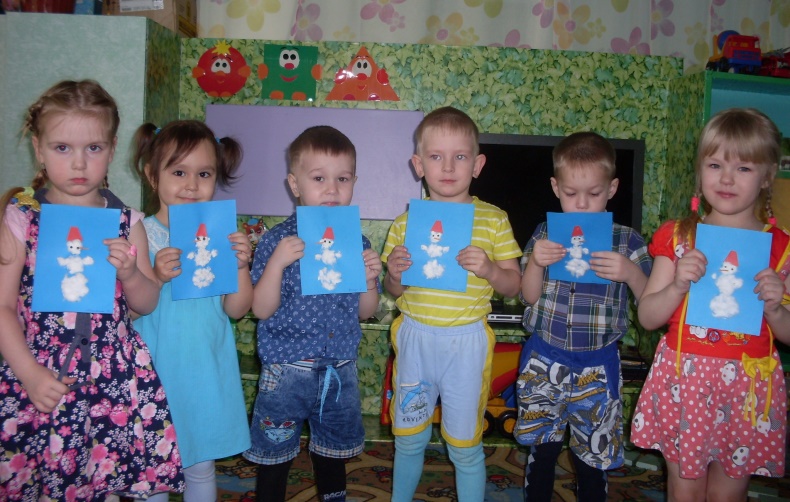 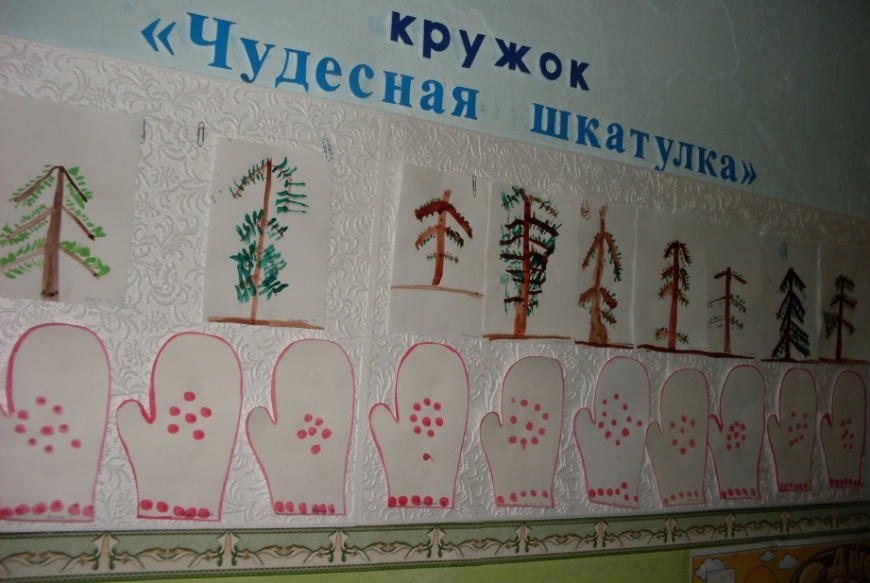 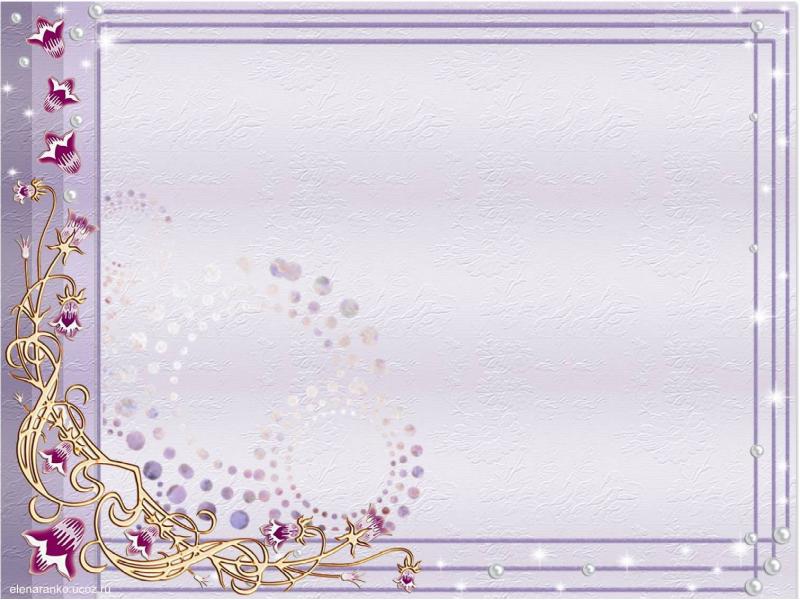 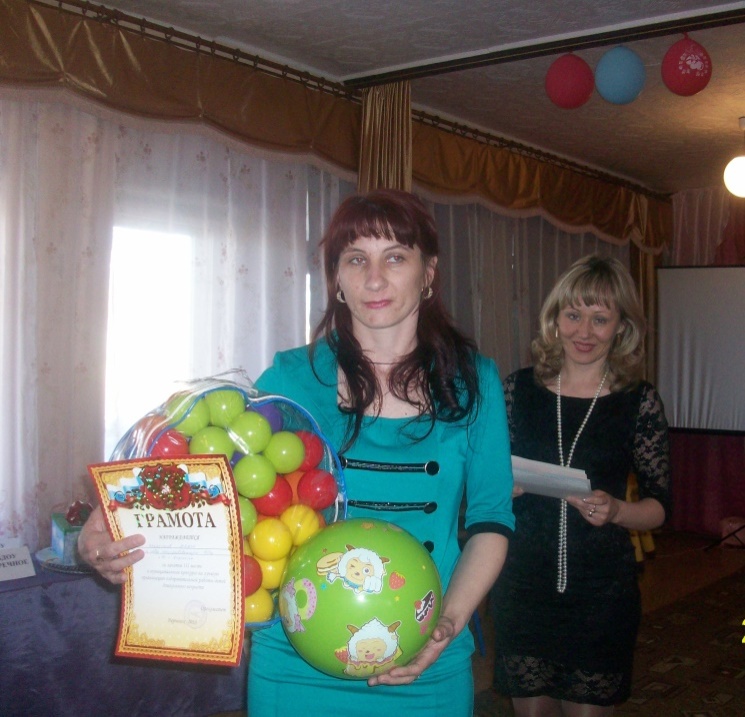 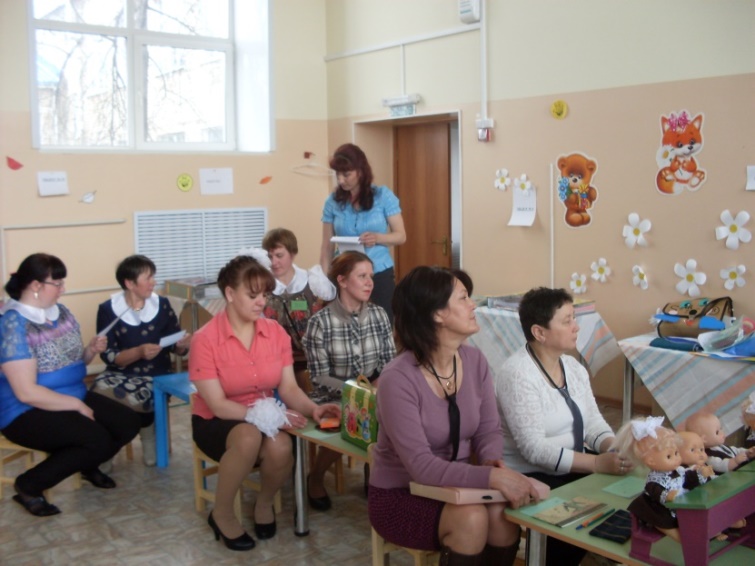 Участие
 в
 конкурсах
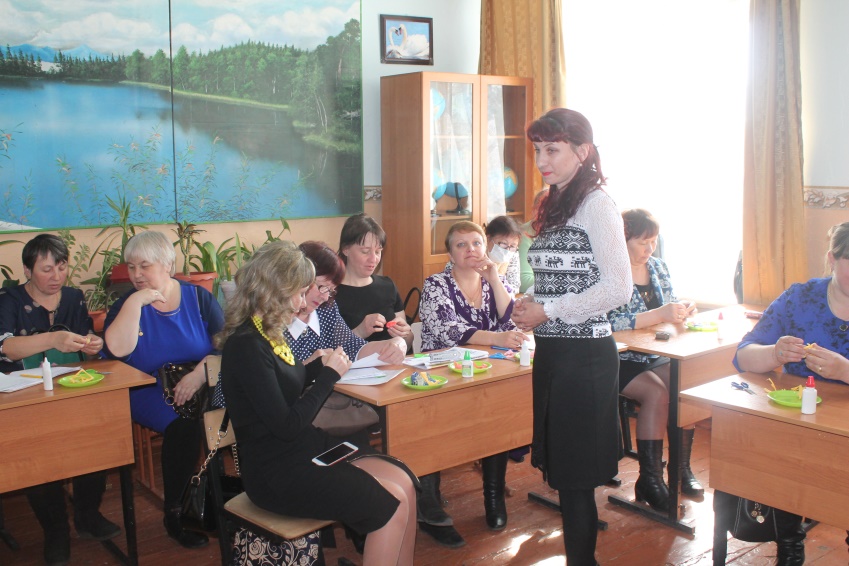 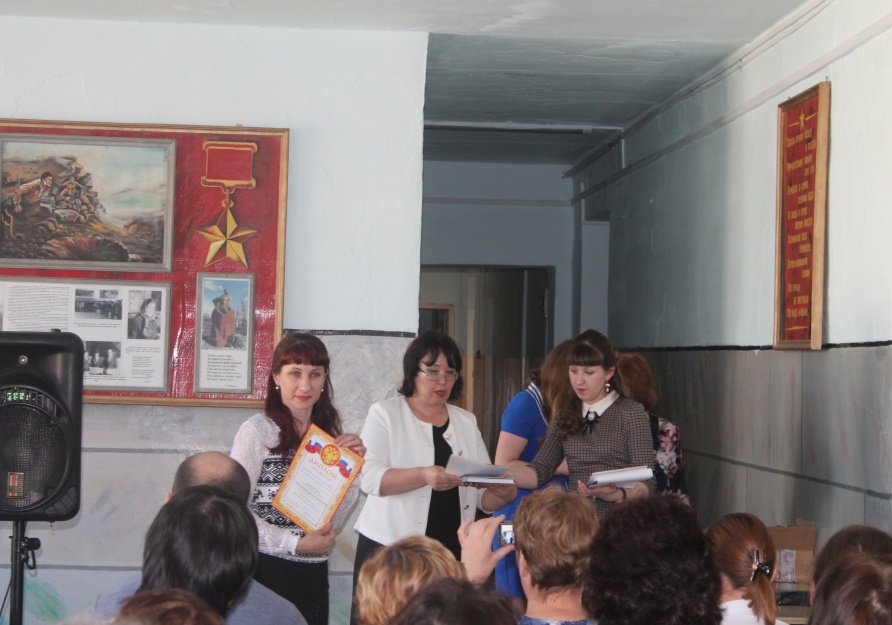 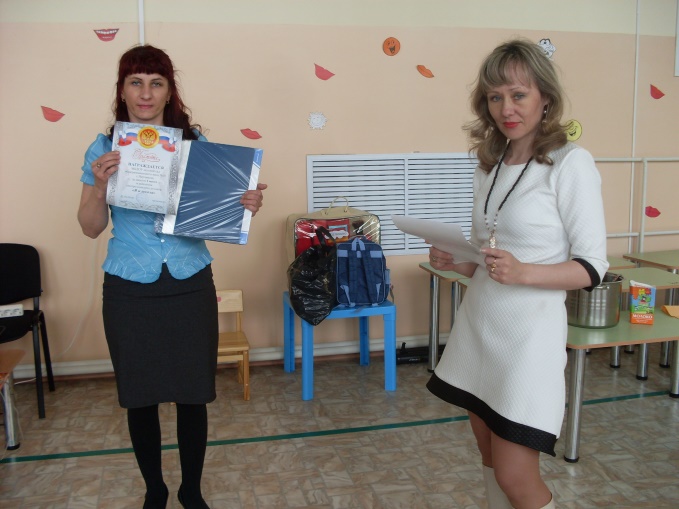 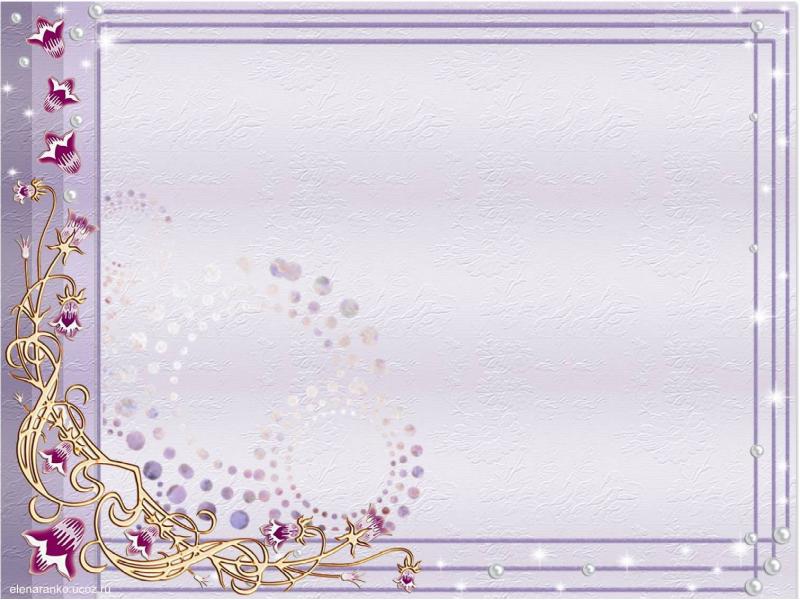 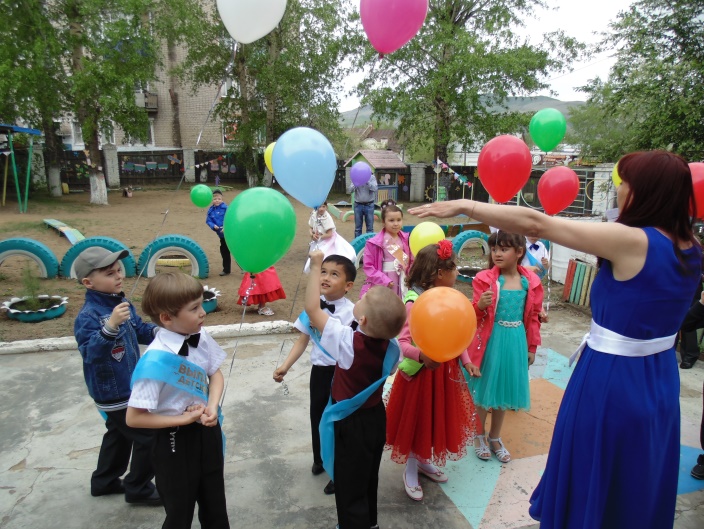 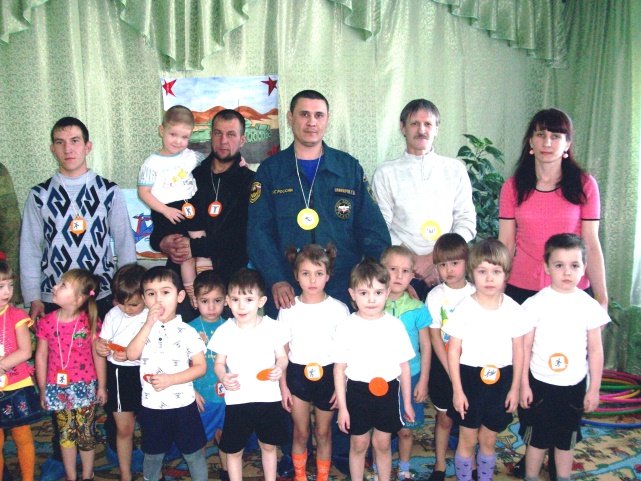 Наши
 мероприятия
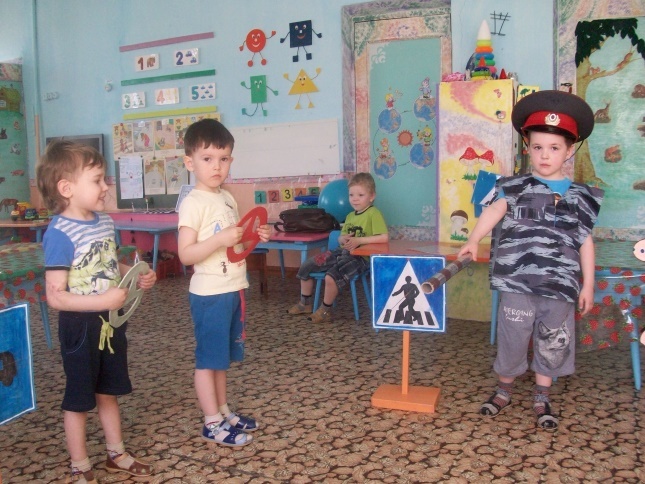 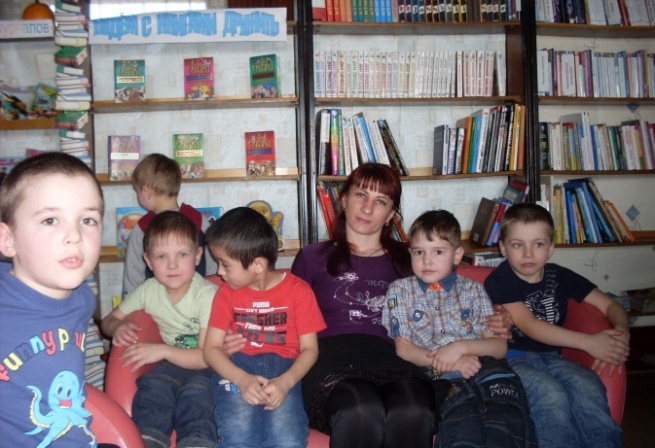 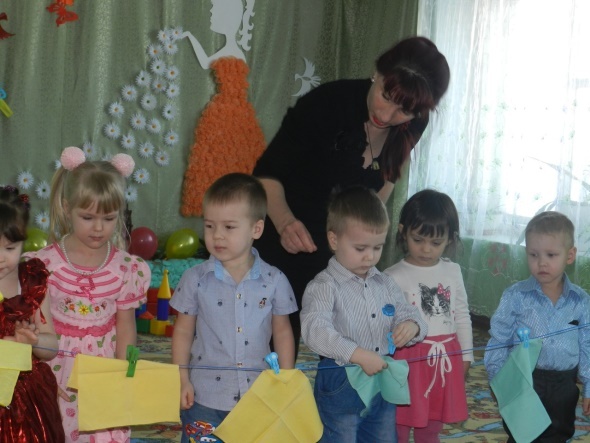 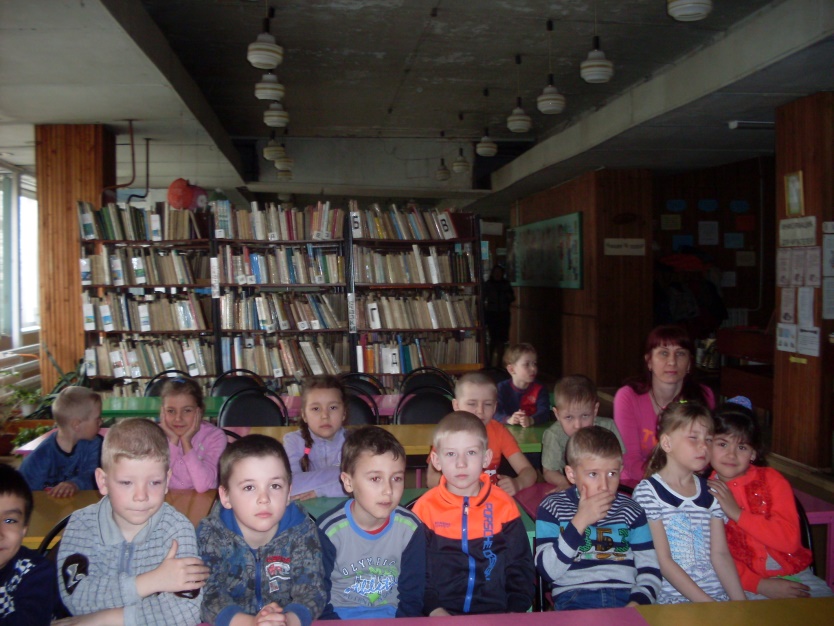 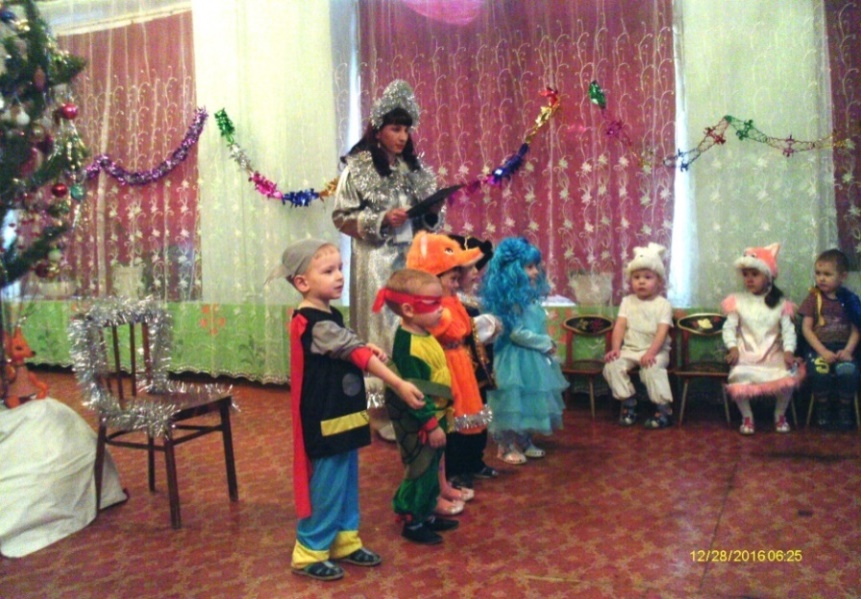 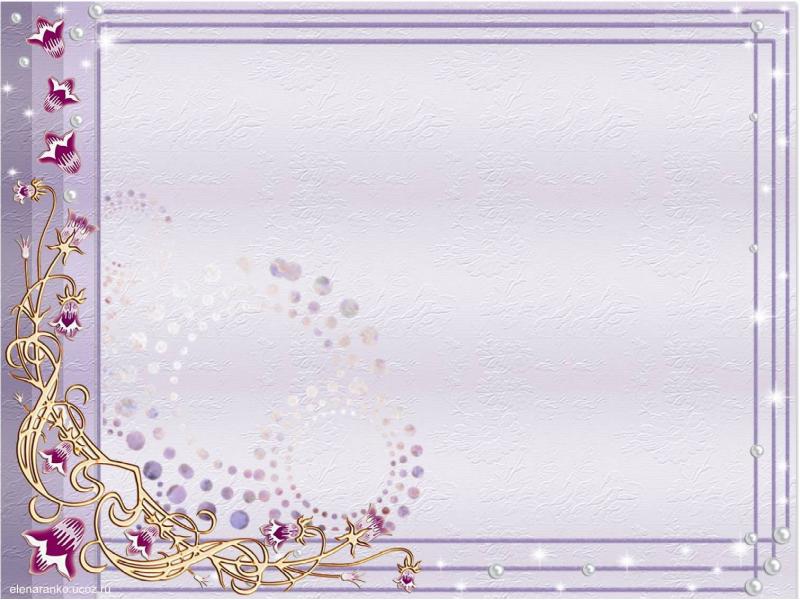 Участие в методической работе ДОУ
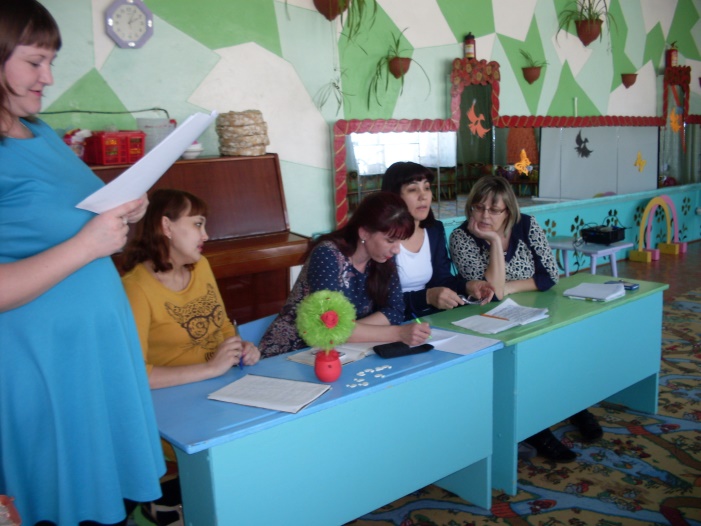 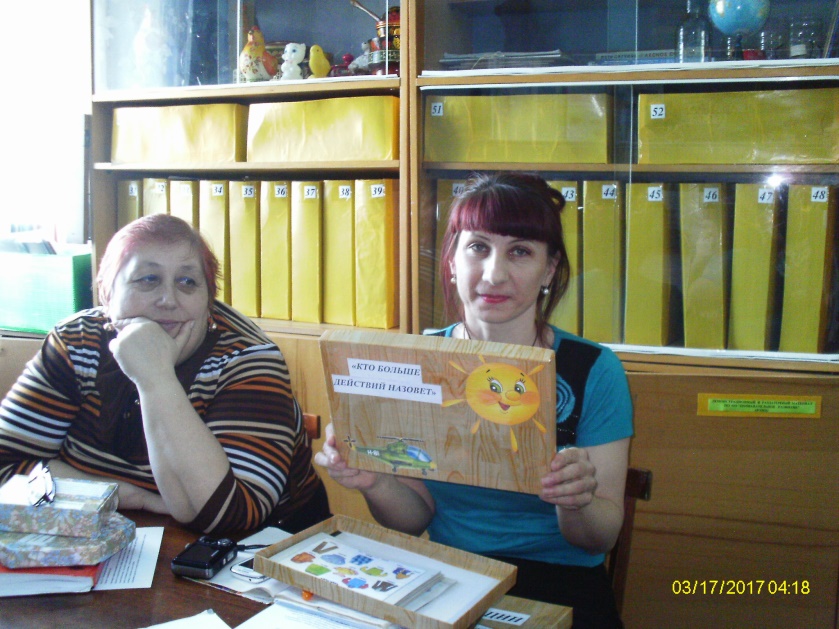 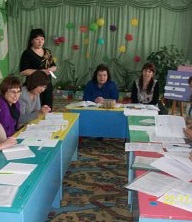 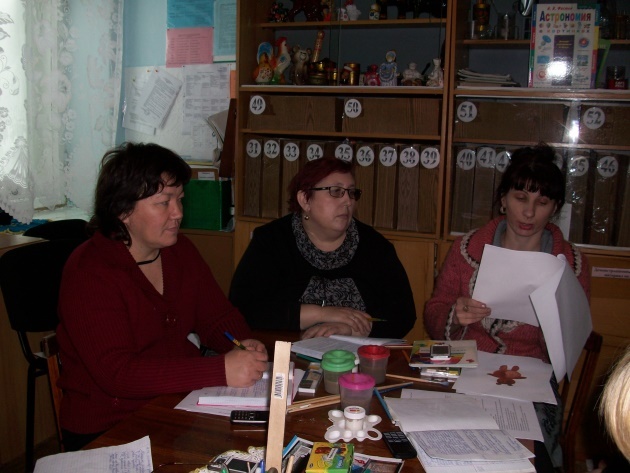 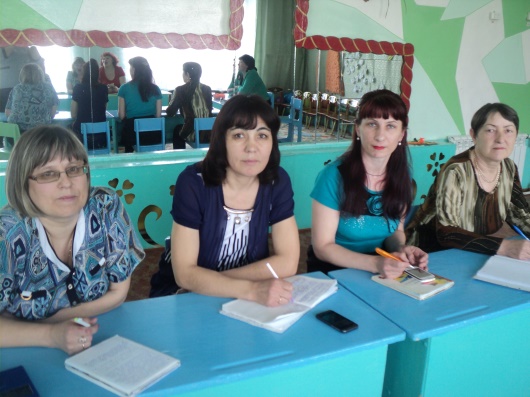 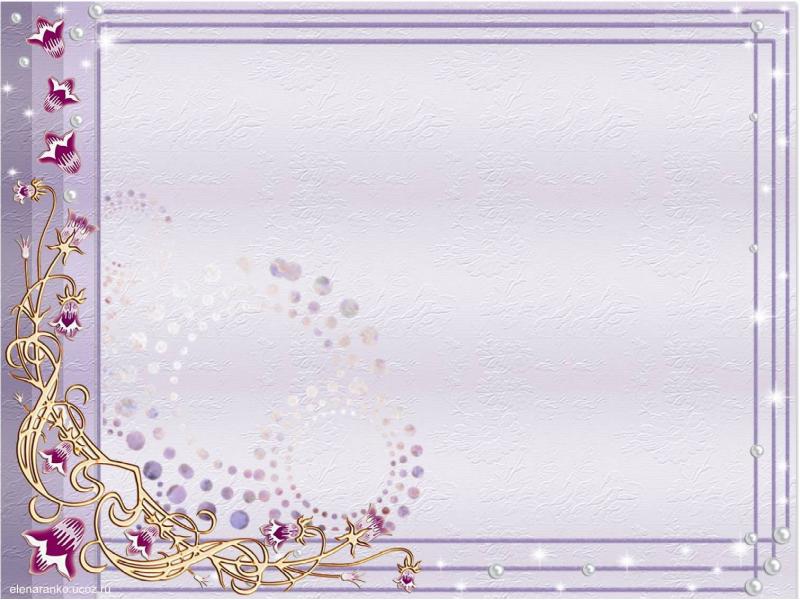 ООД
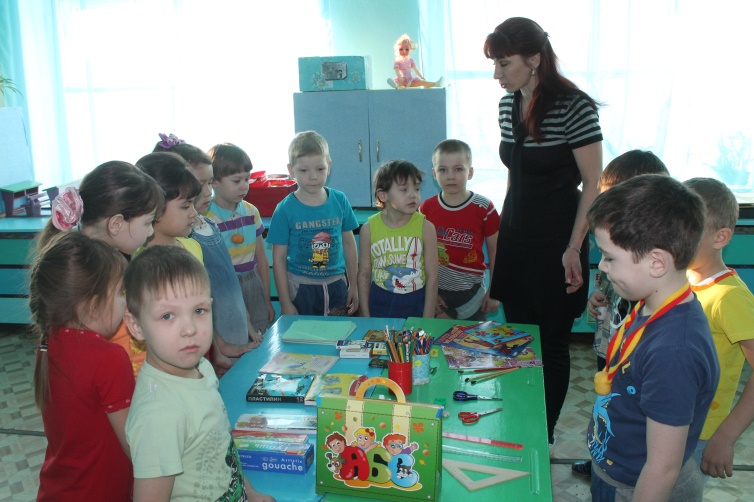 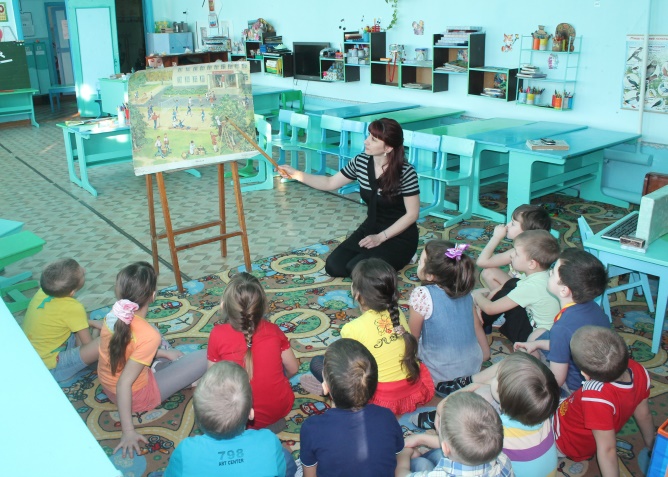 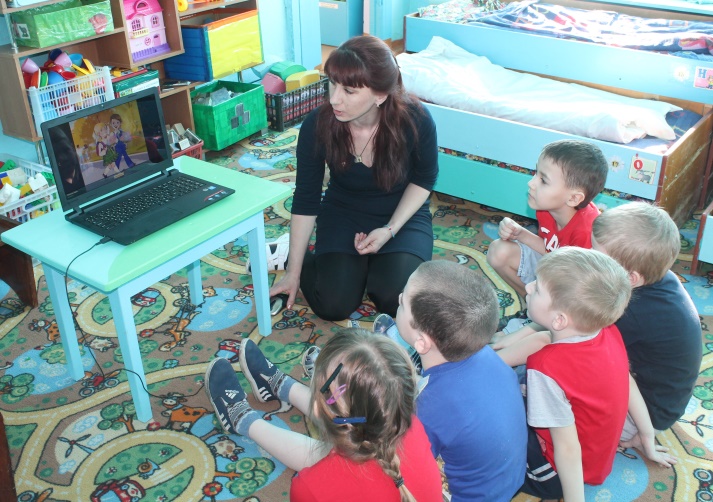 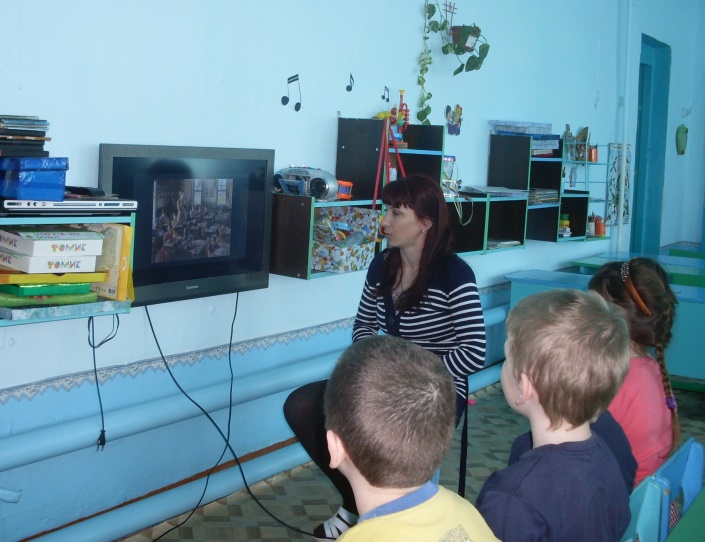 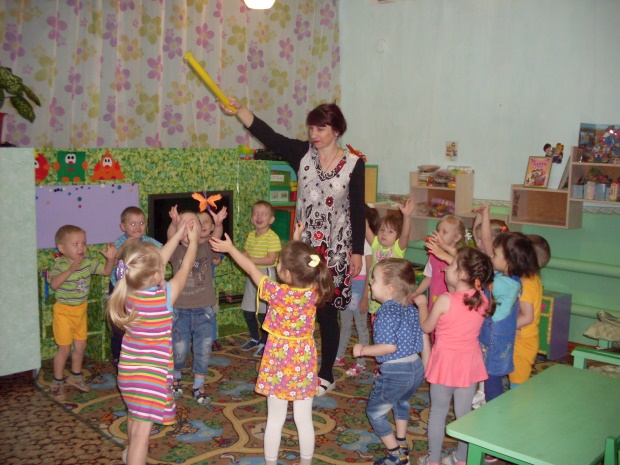 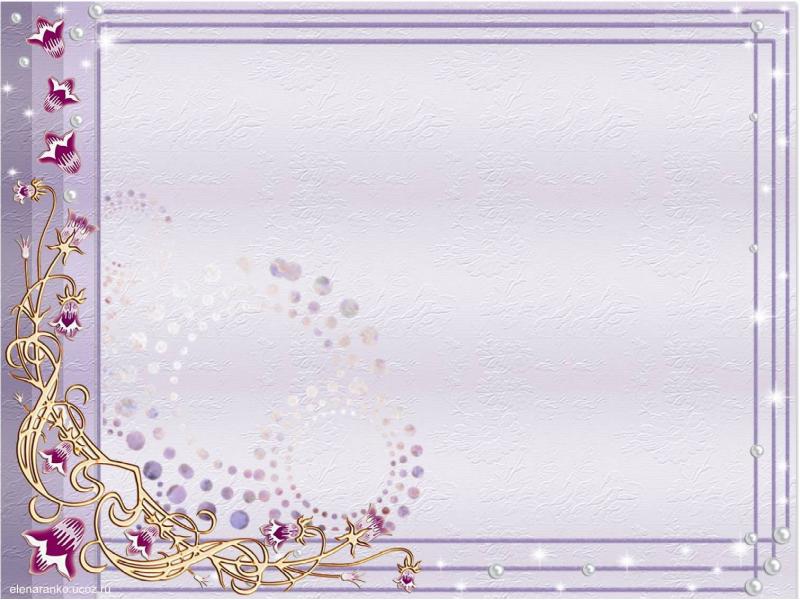 Работа с родителями
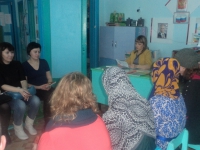 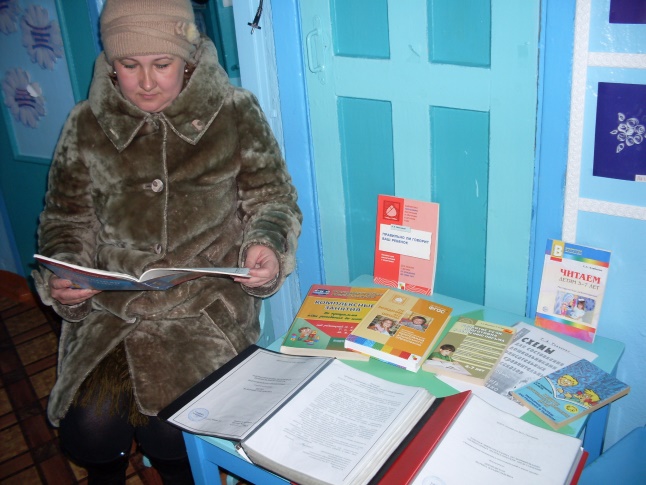 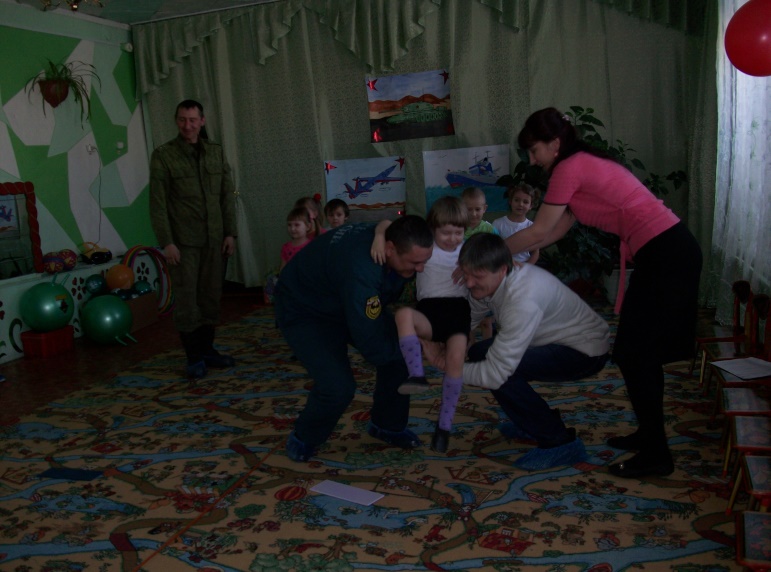 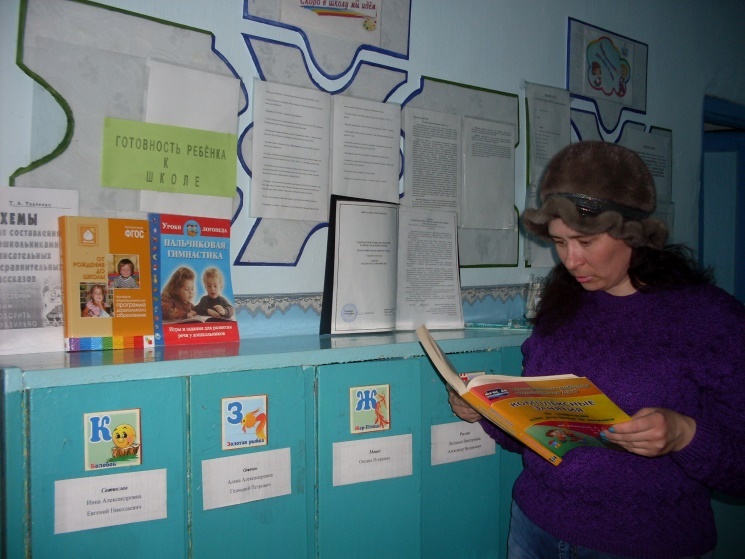 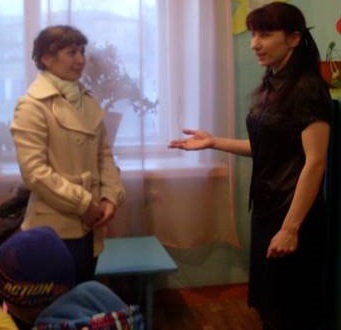 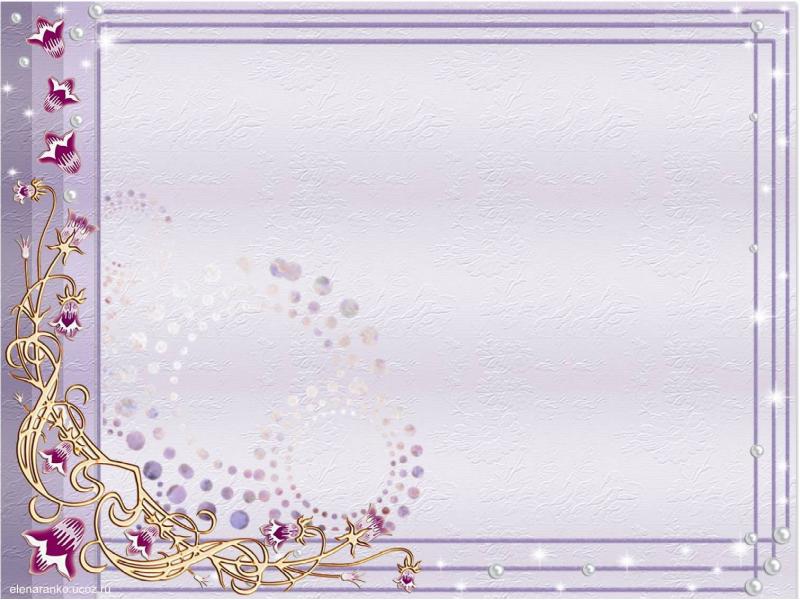 Мои районные мастер классы
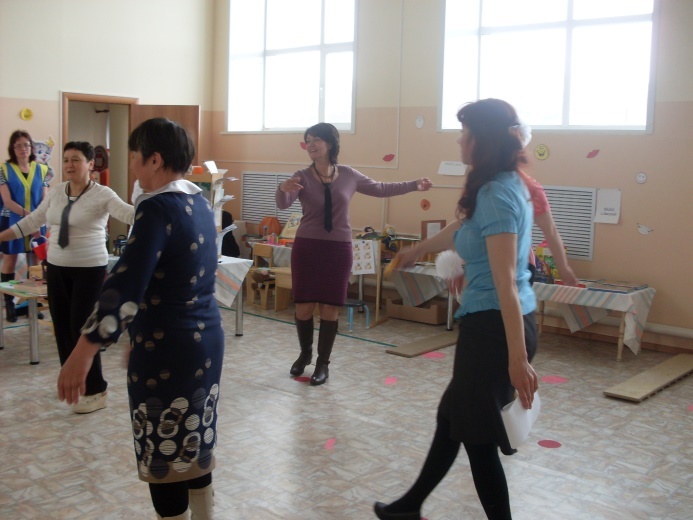 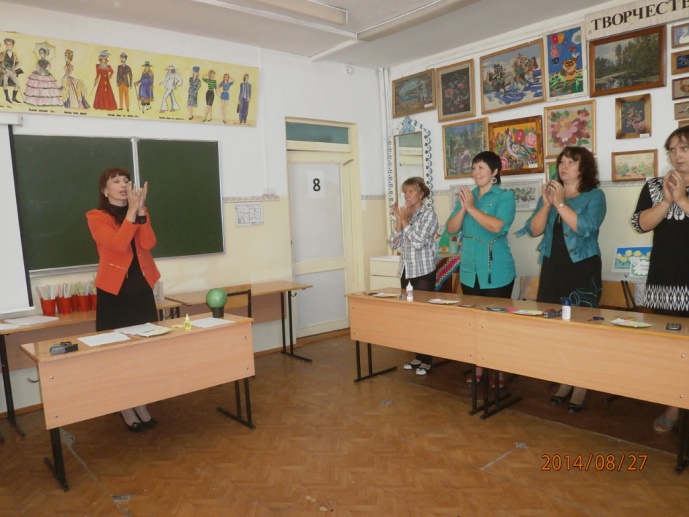 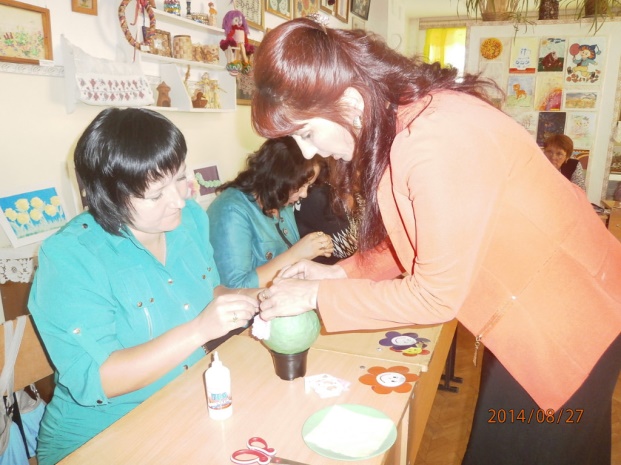 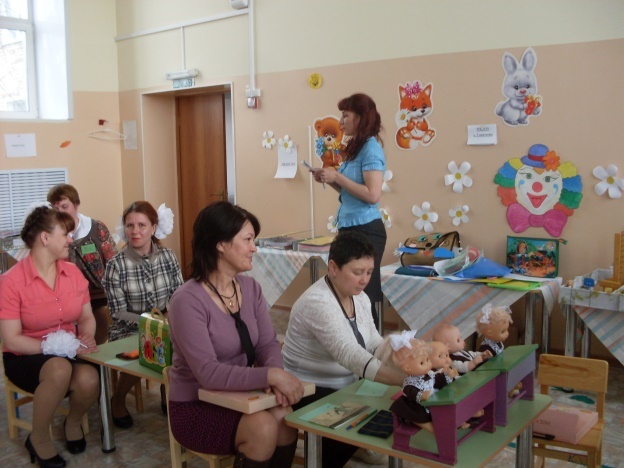 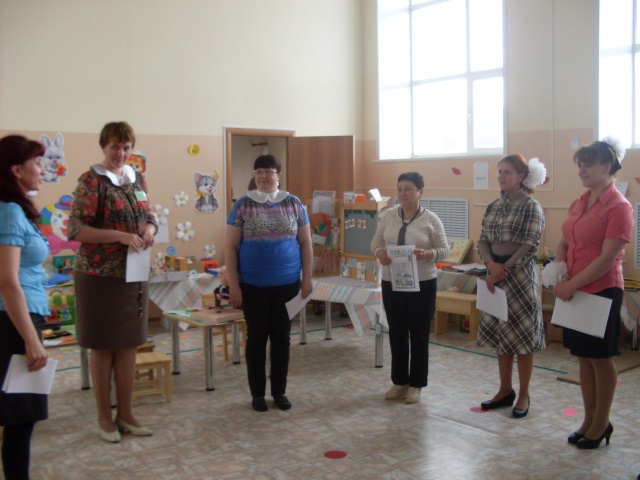 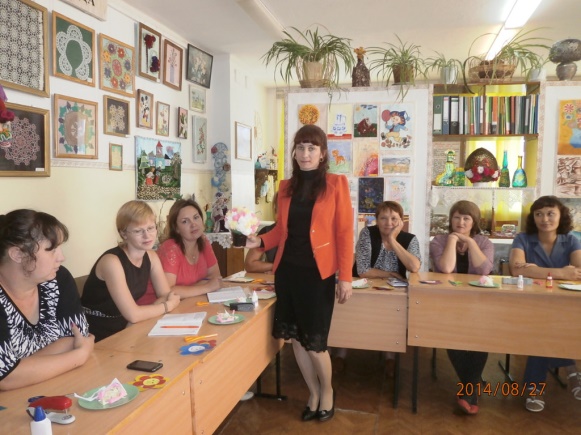 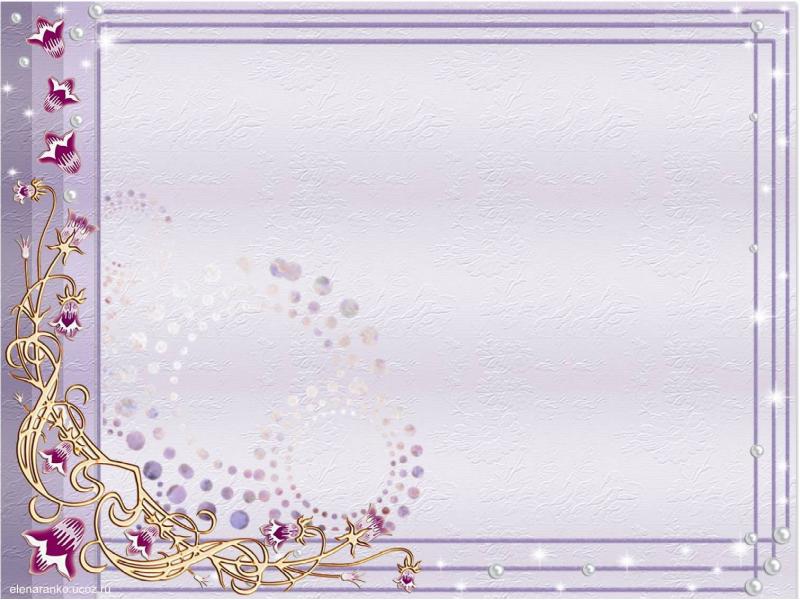 Я -  воспитатель, я - актриса
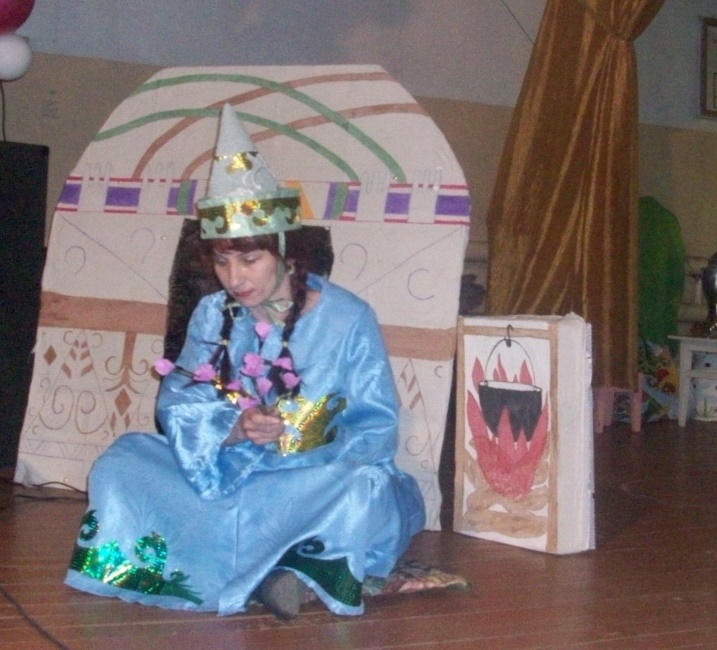 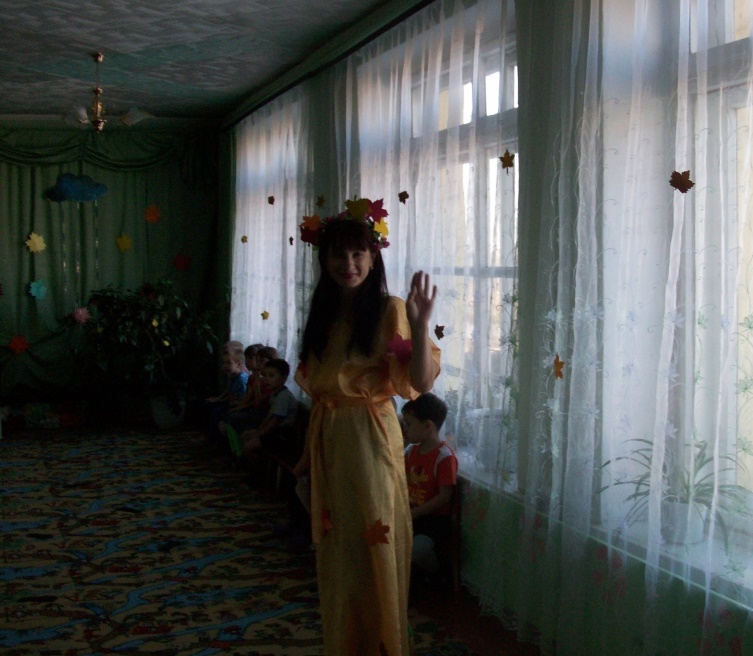 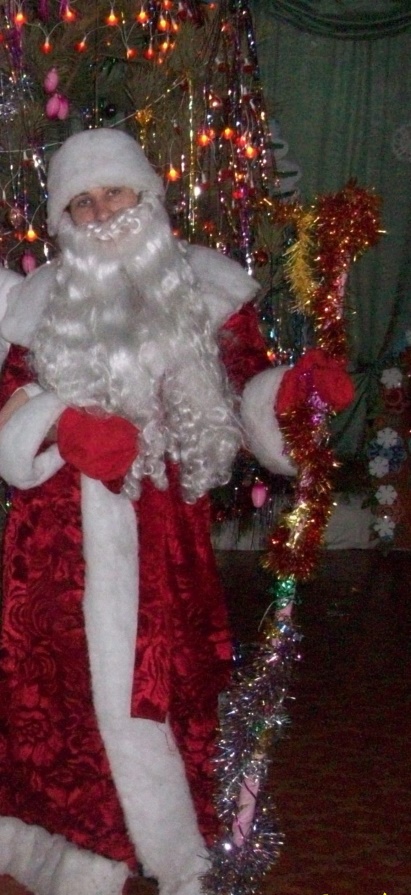 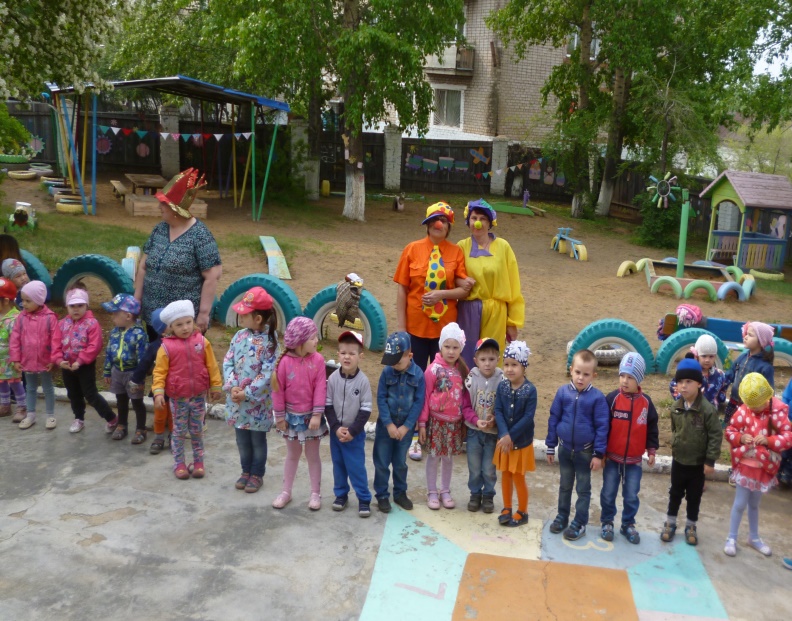 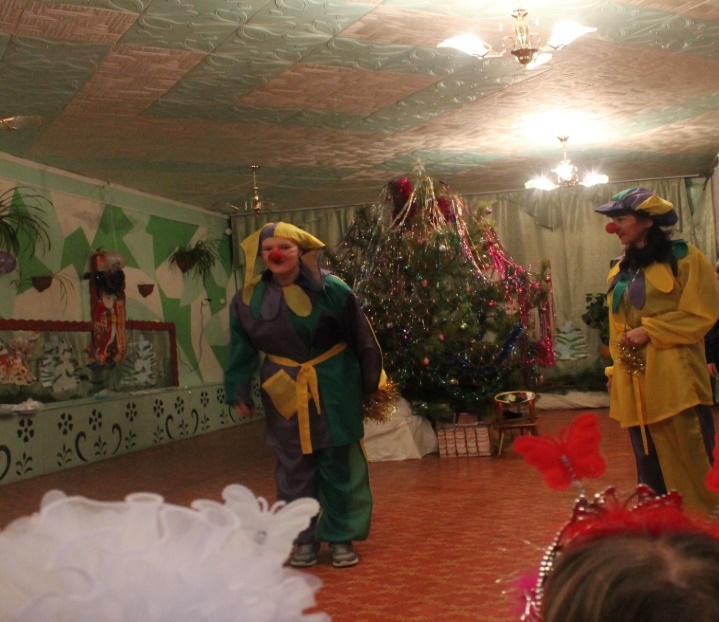 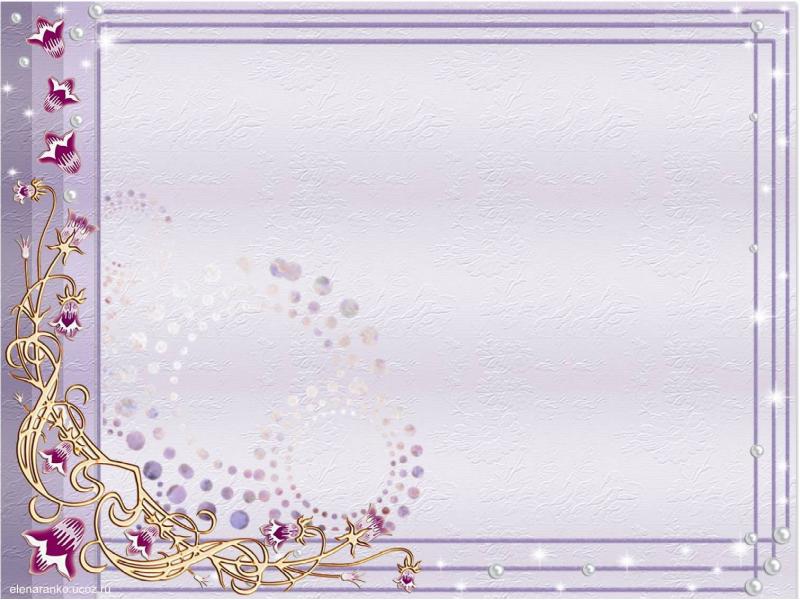 Спасибо за внимание
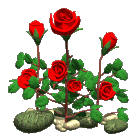